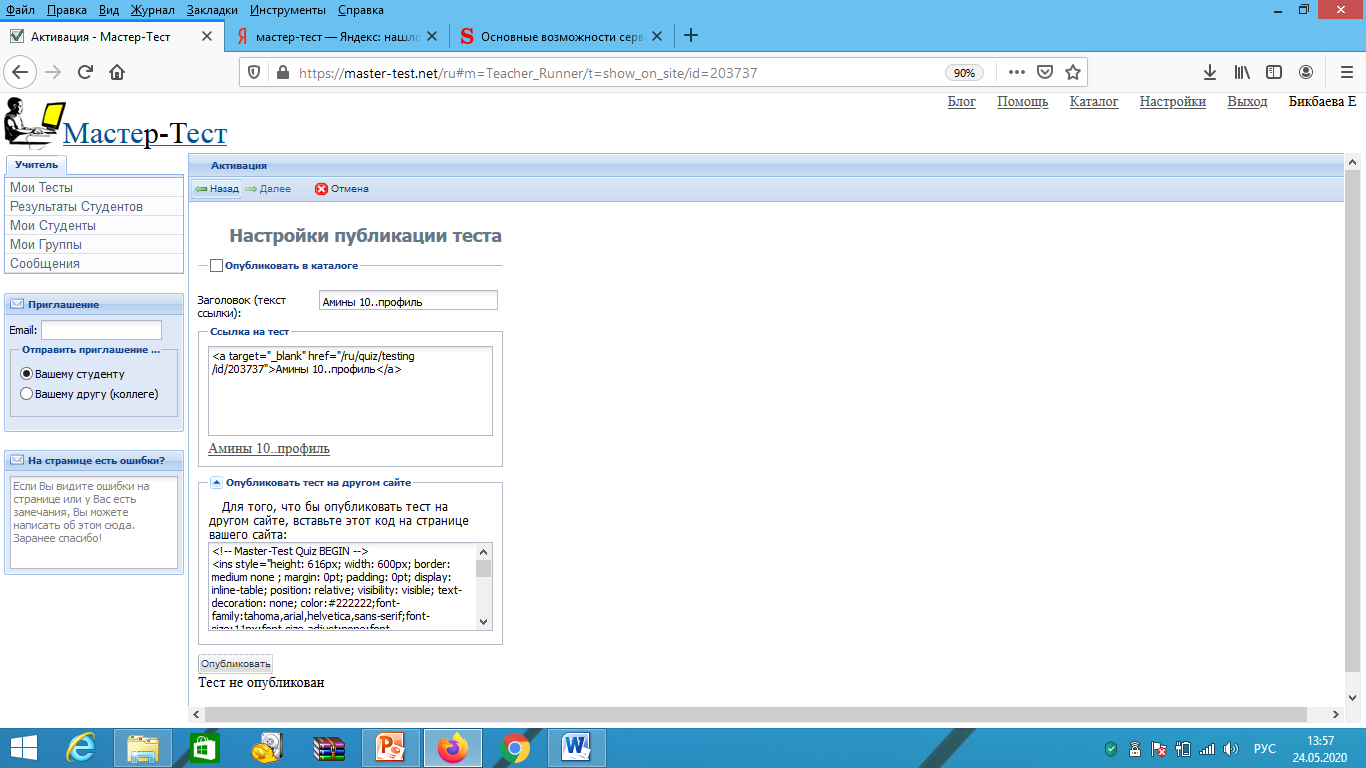 Основные возможности сервиса 					Мастер-Тест
		http://master-test.net/
Бикбаева Е.В., 
учитель химии 
МАОУ гимназия № 93
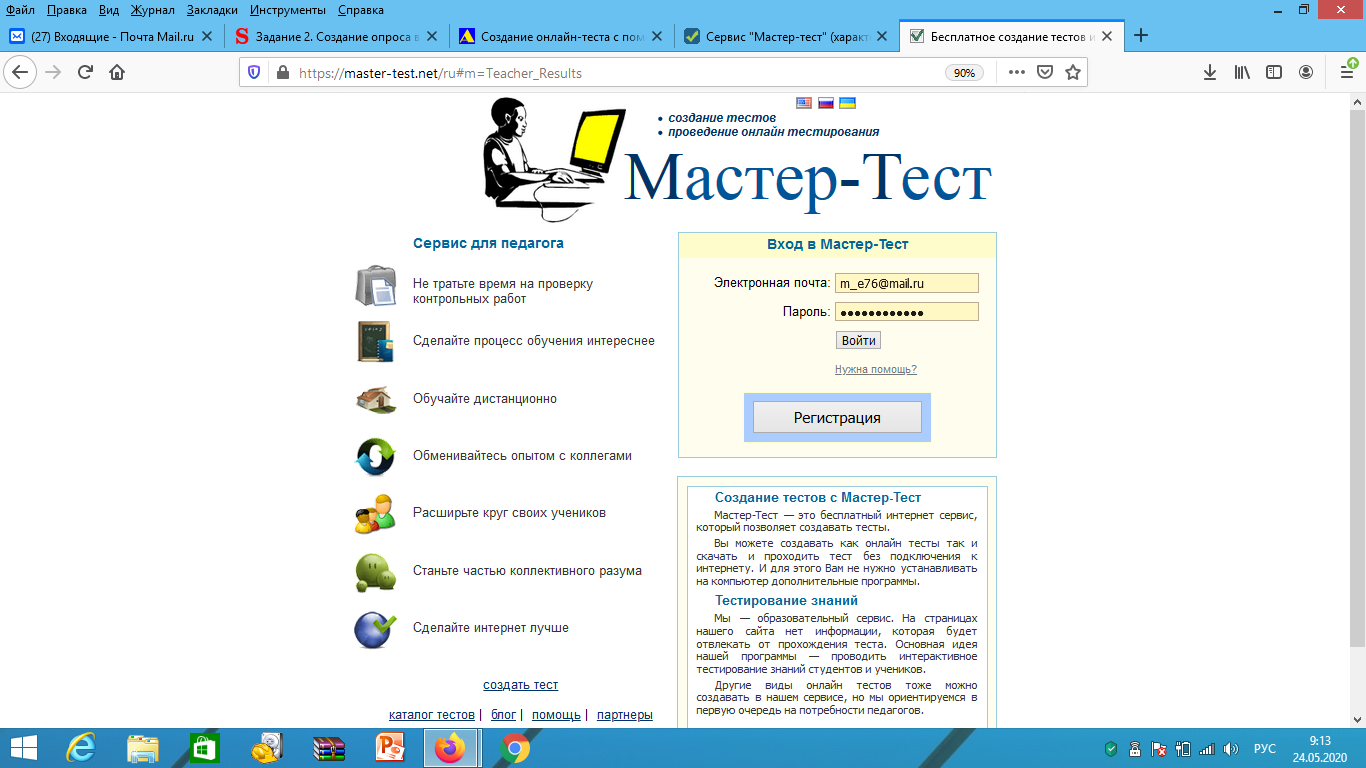 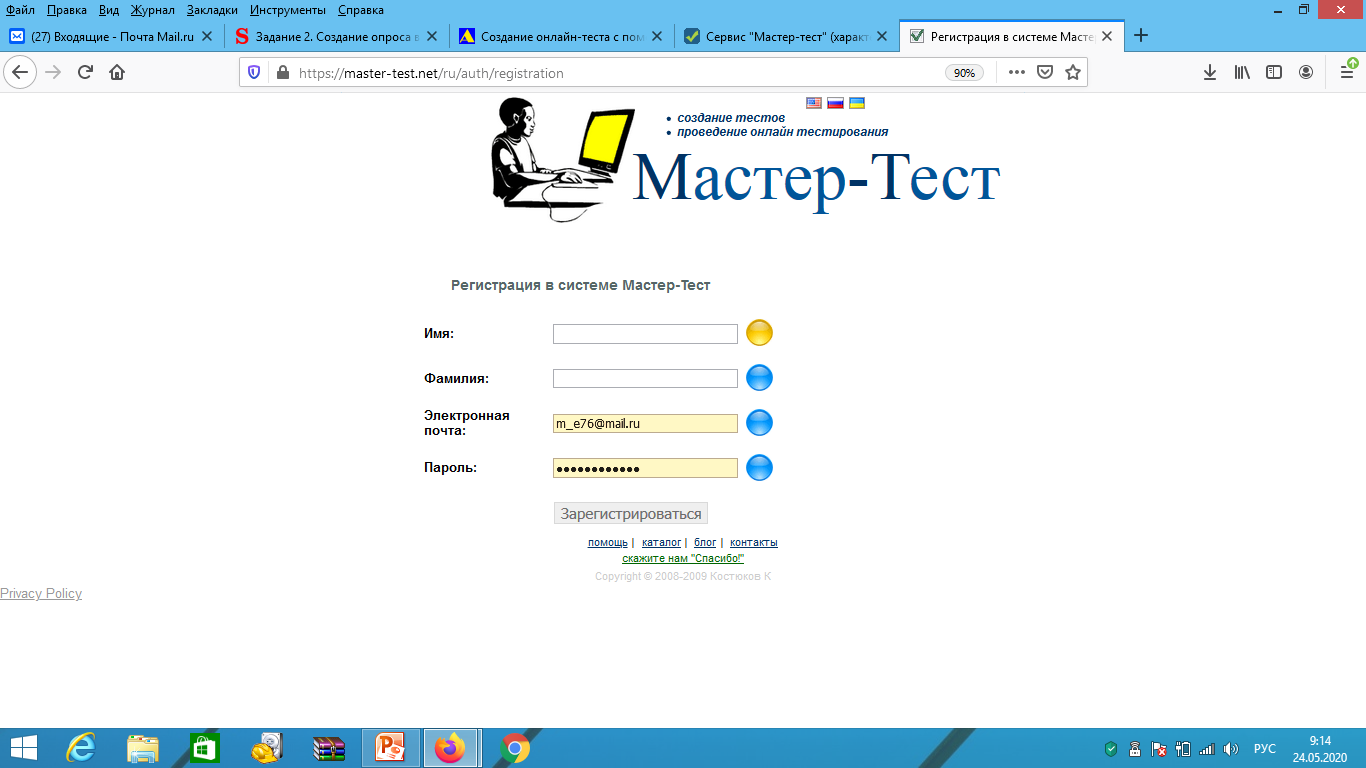 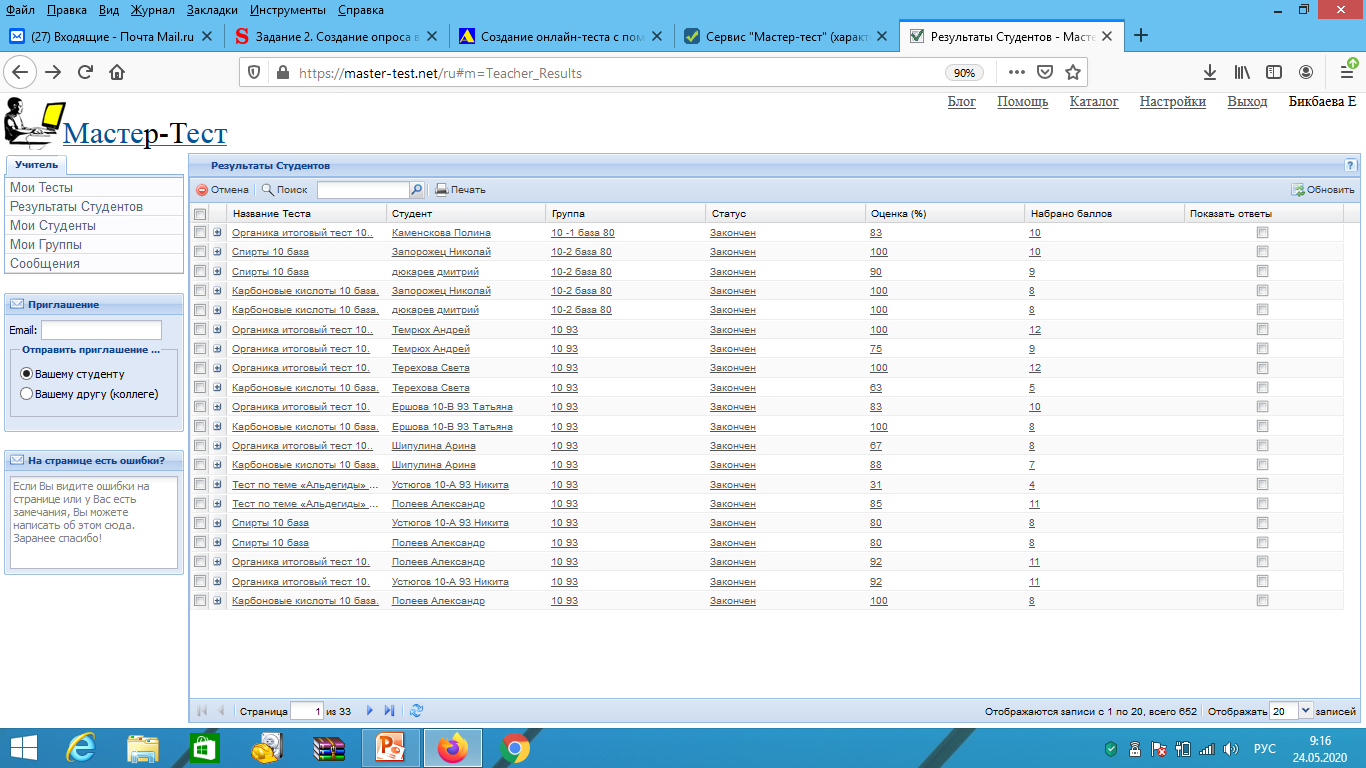 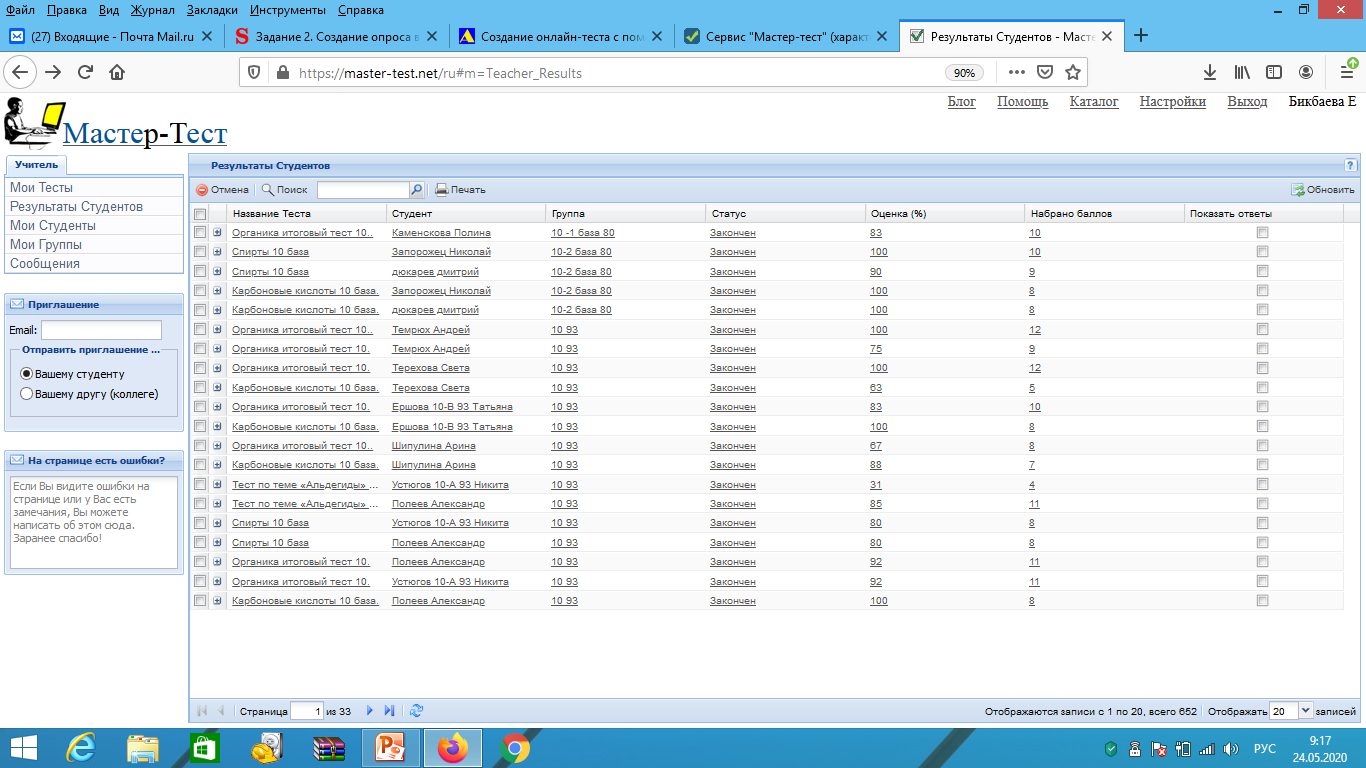 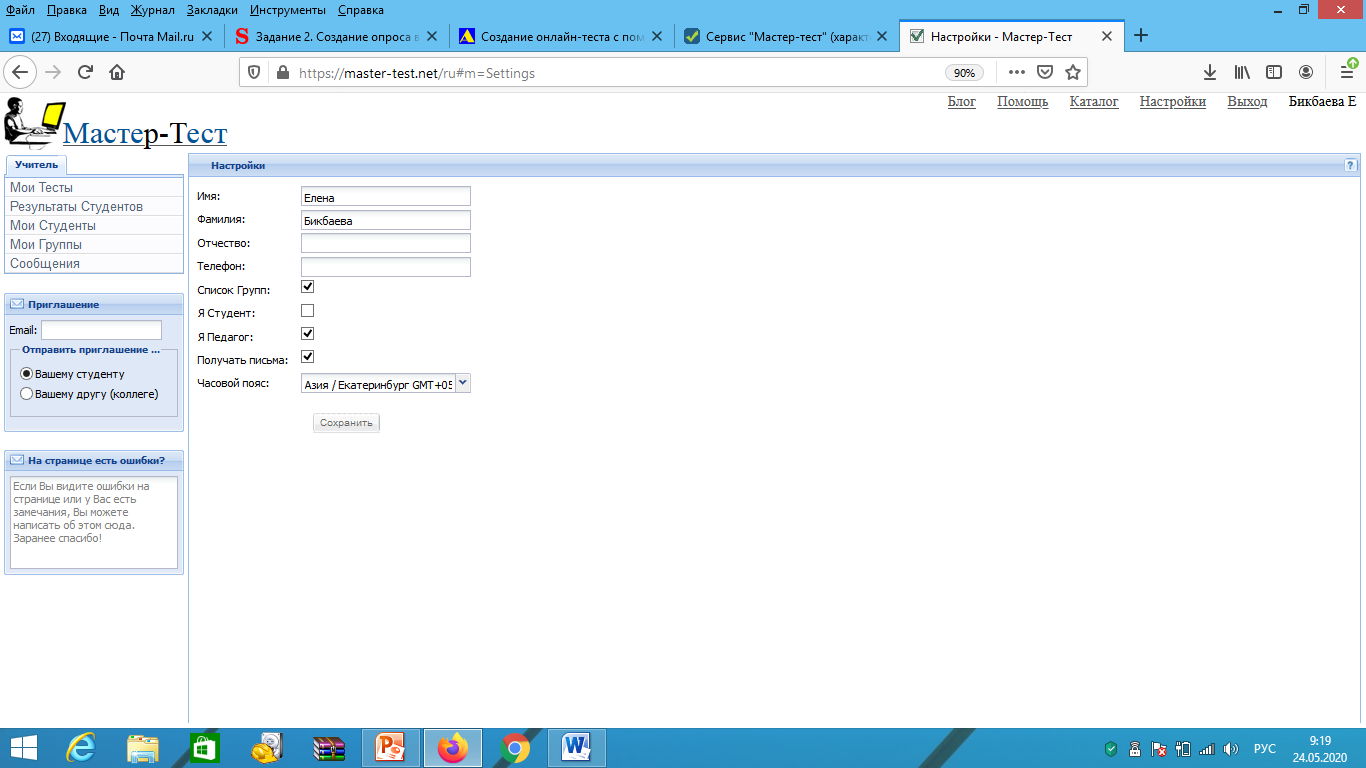 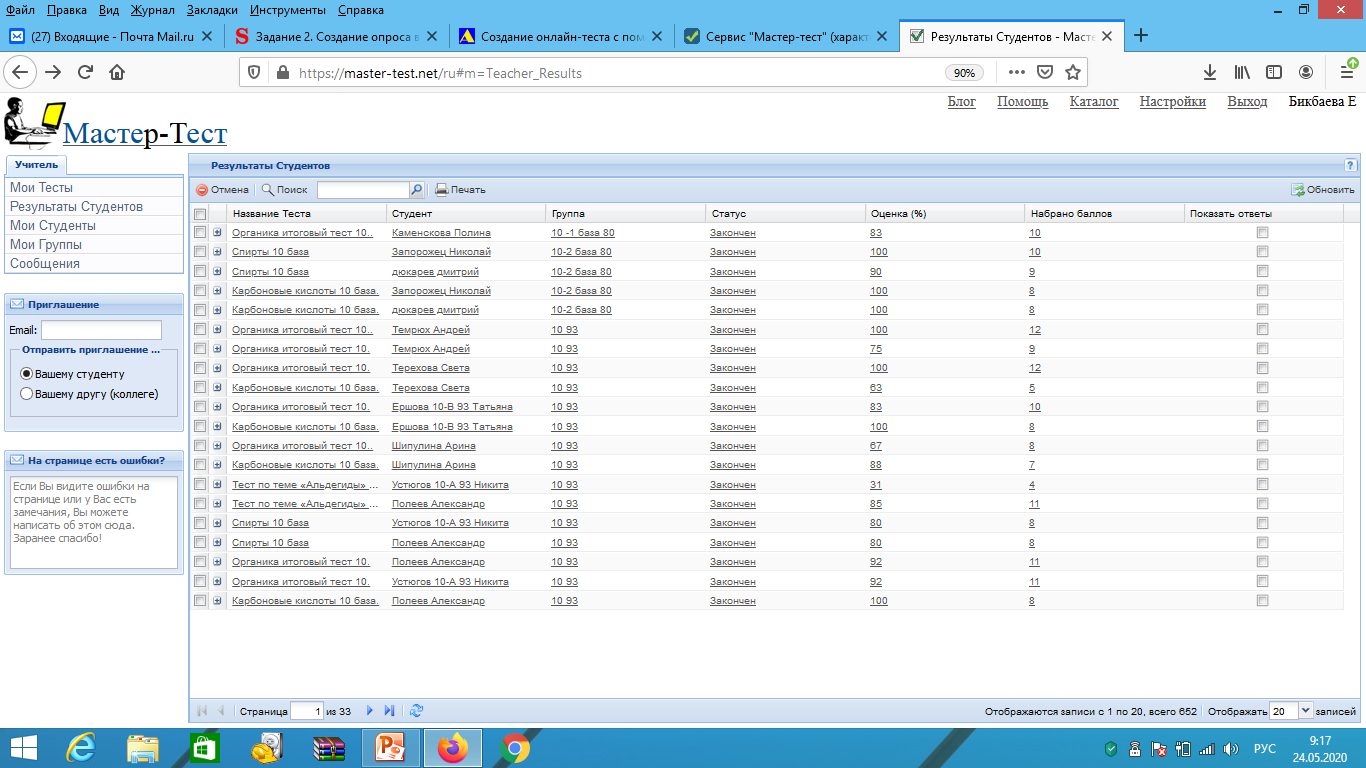 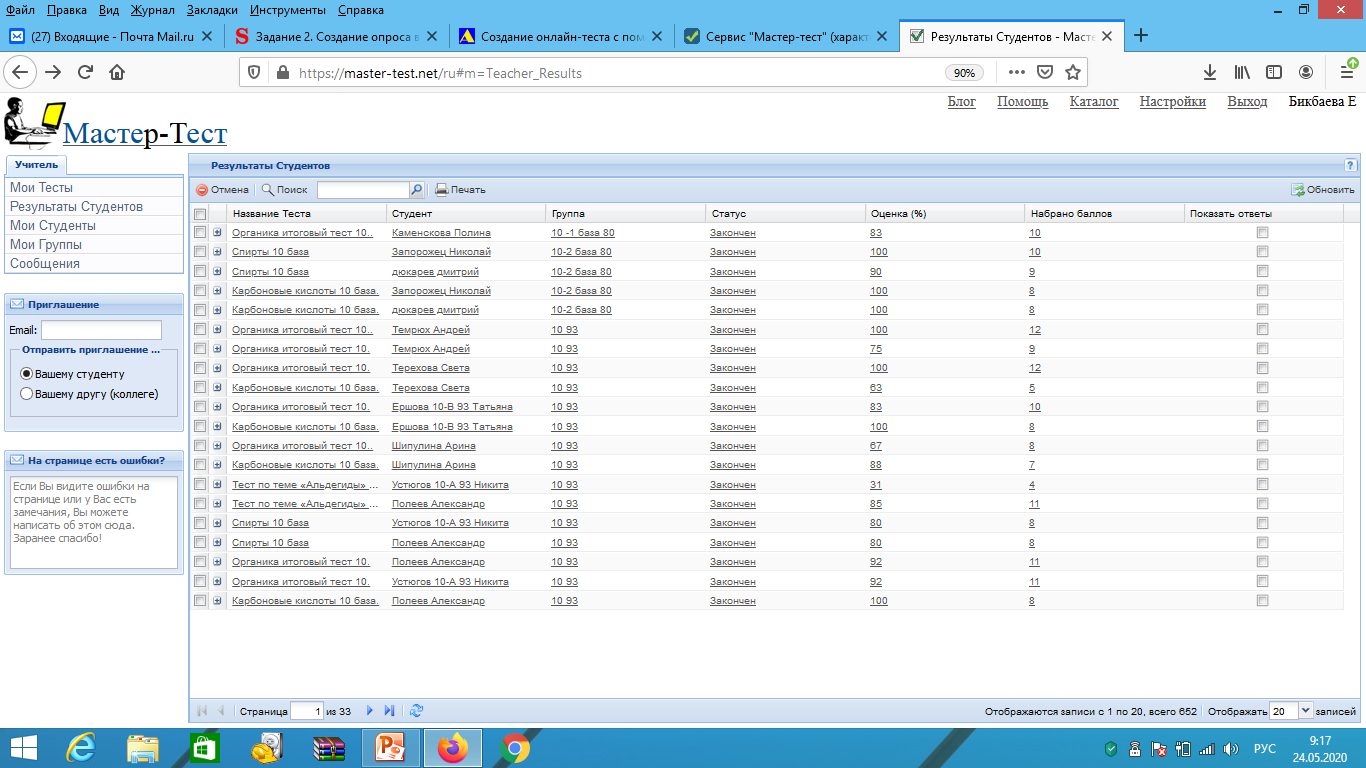 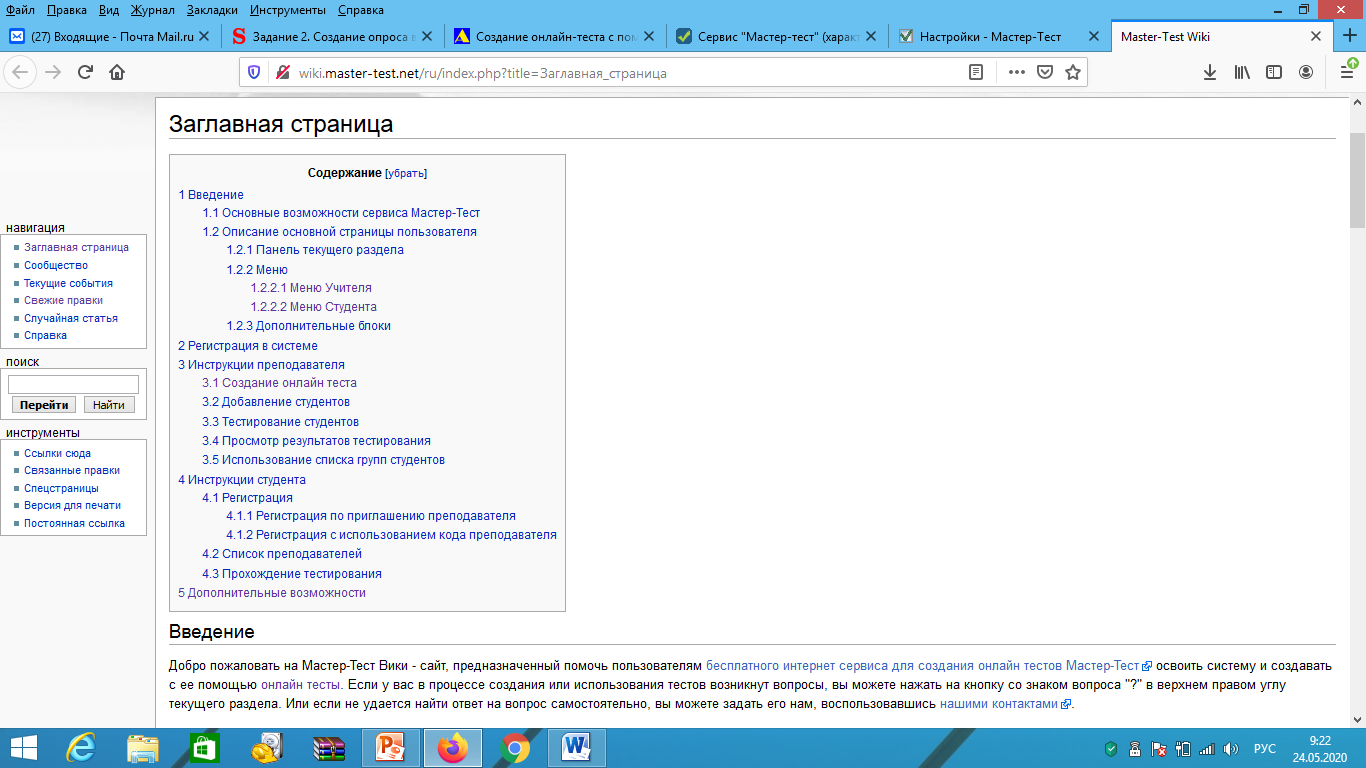 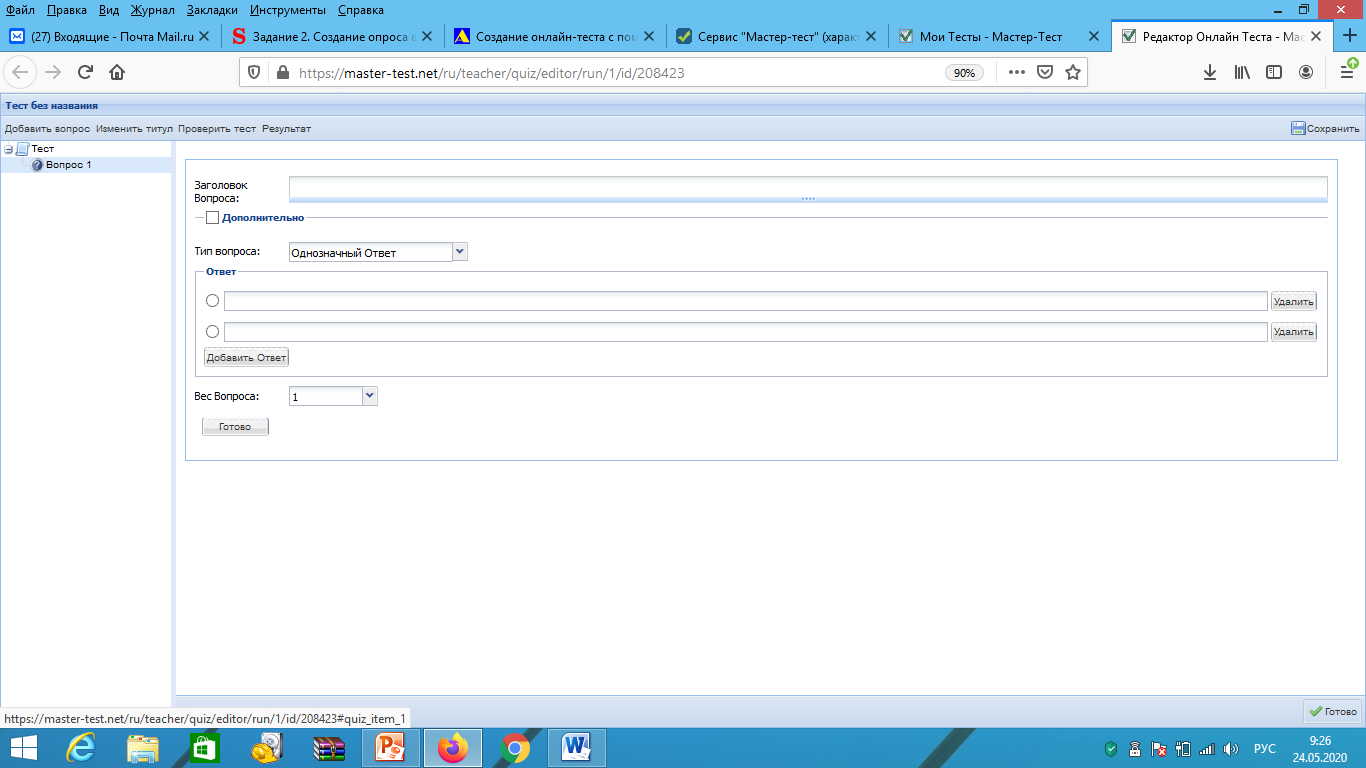 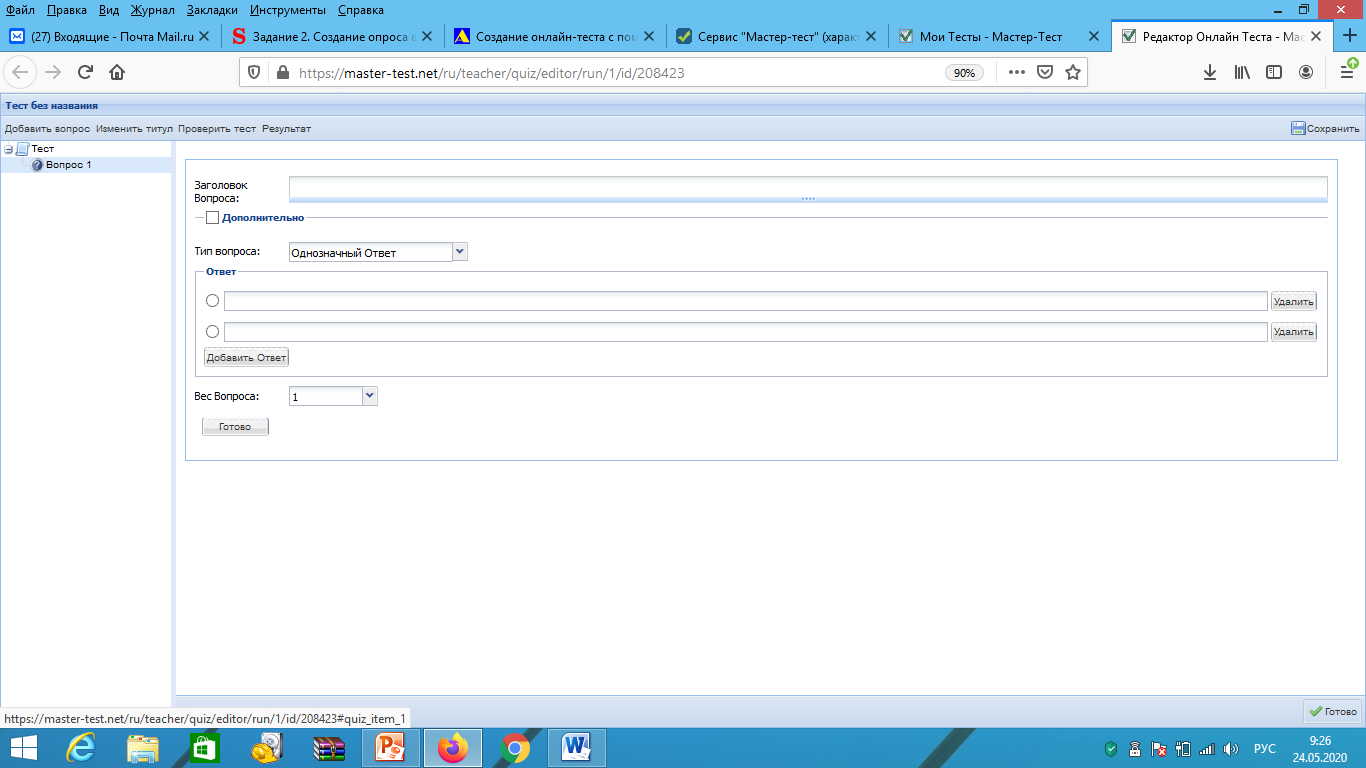 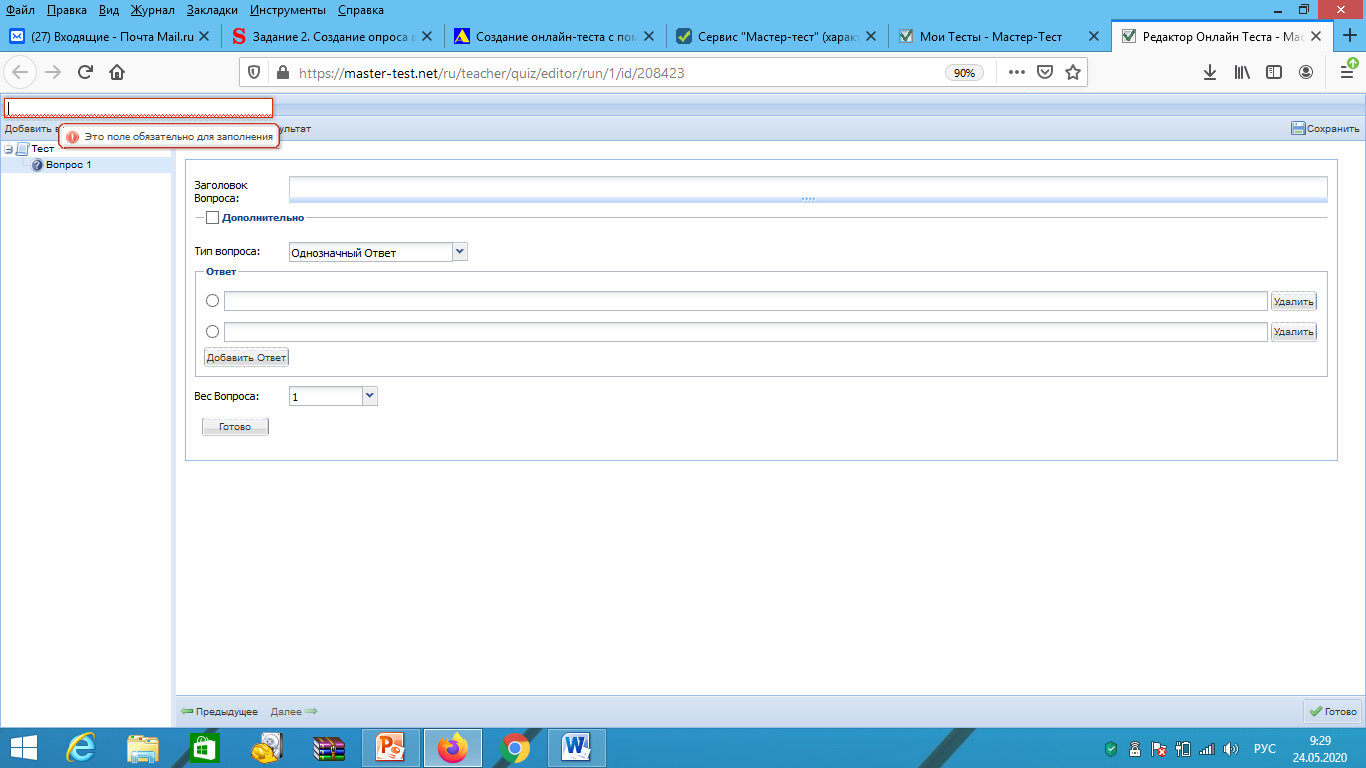 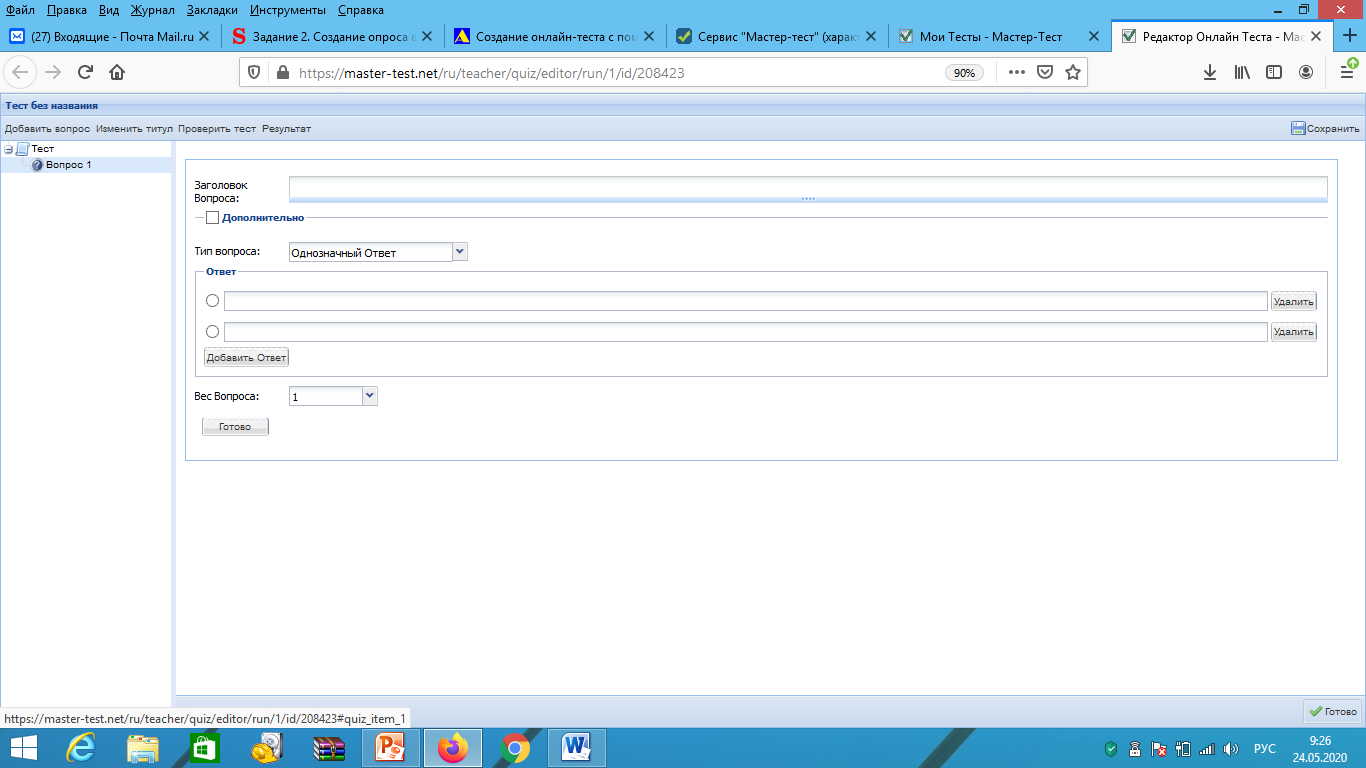 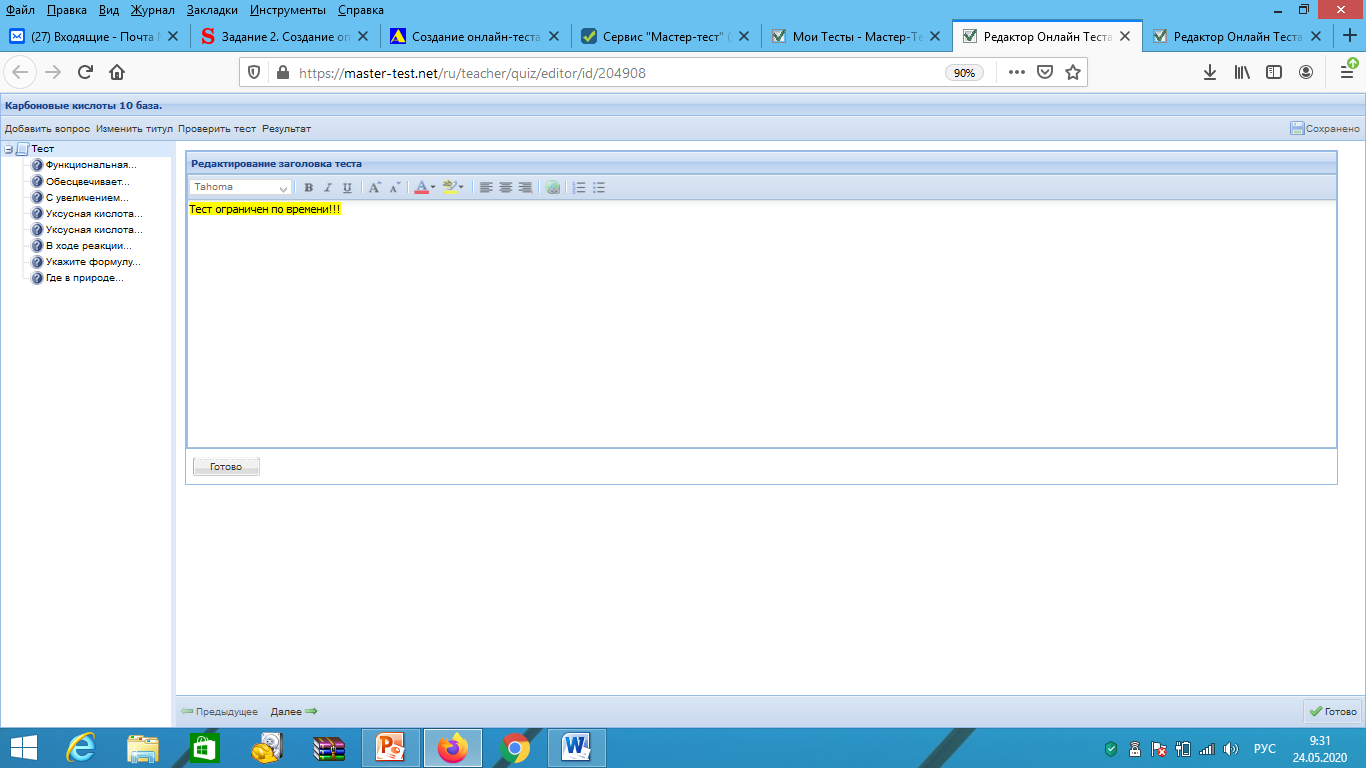 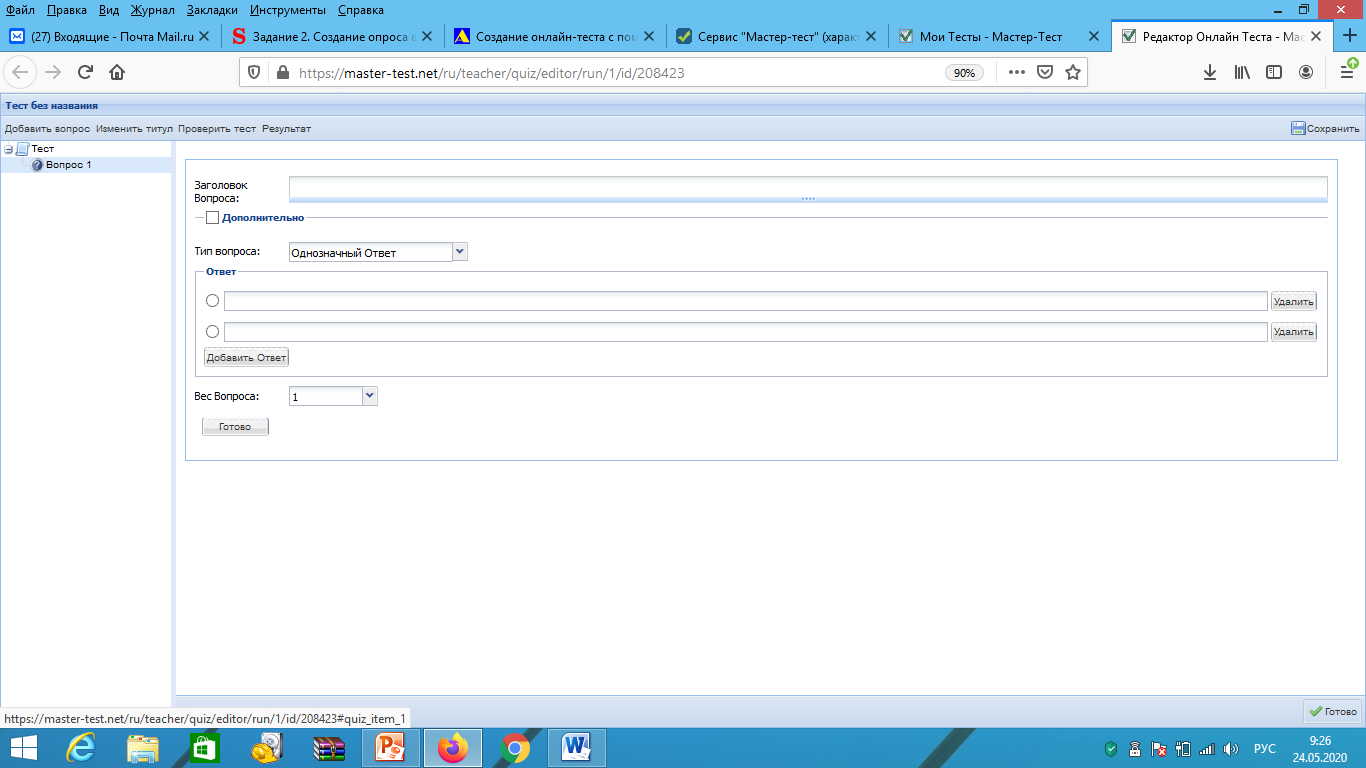 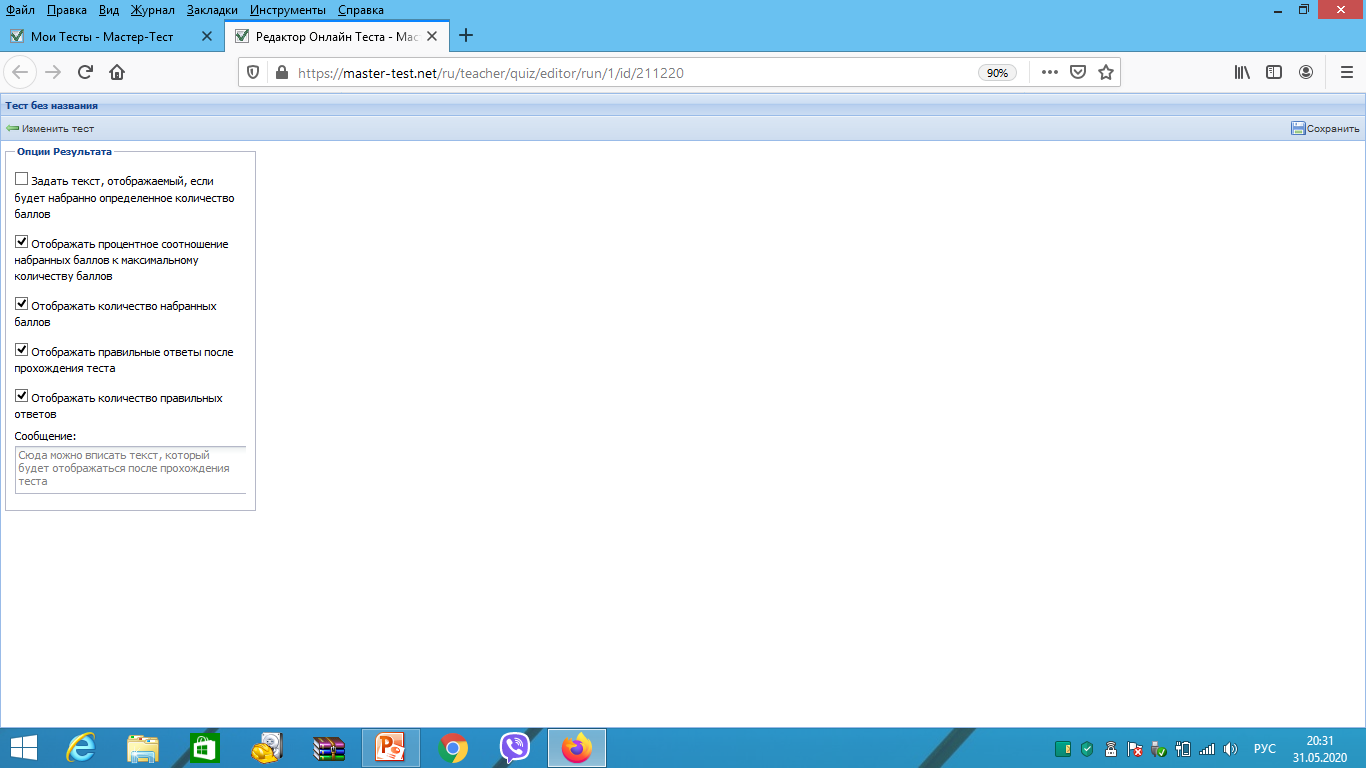 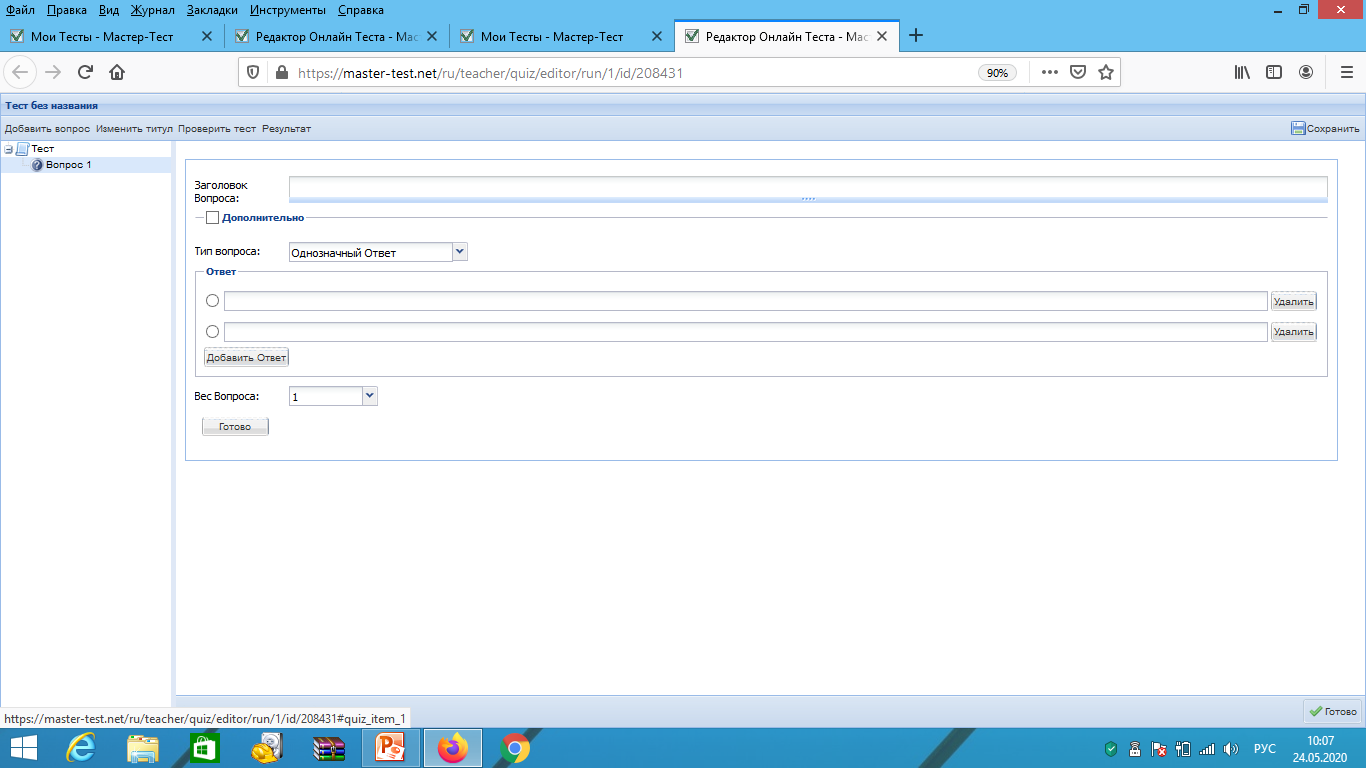 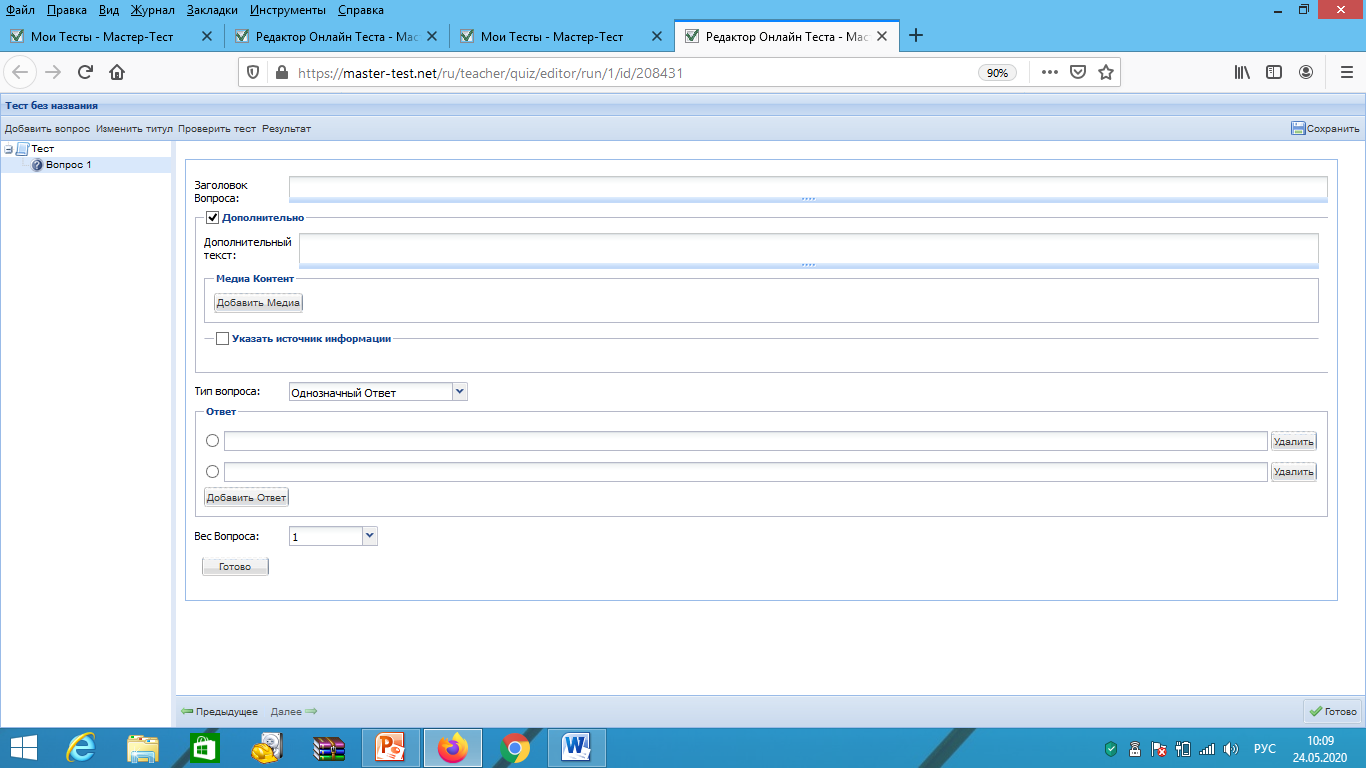 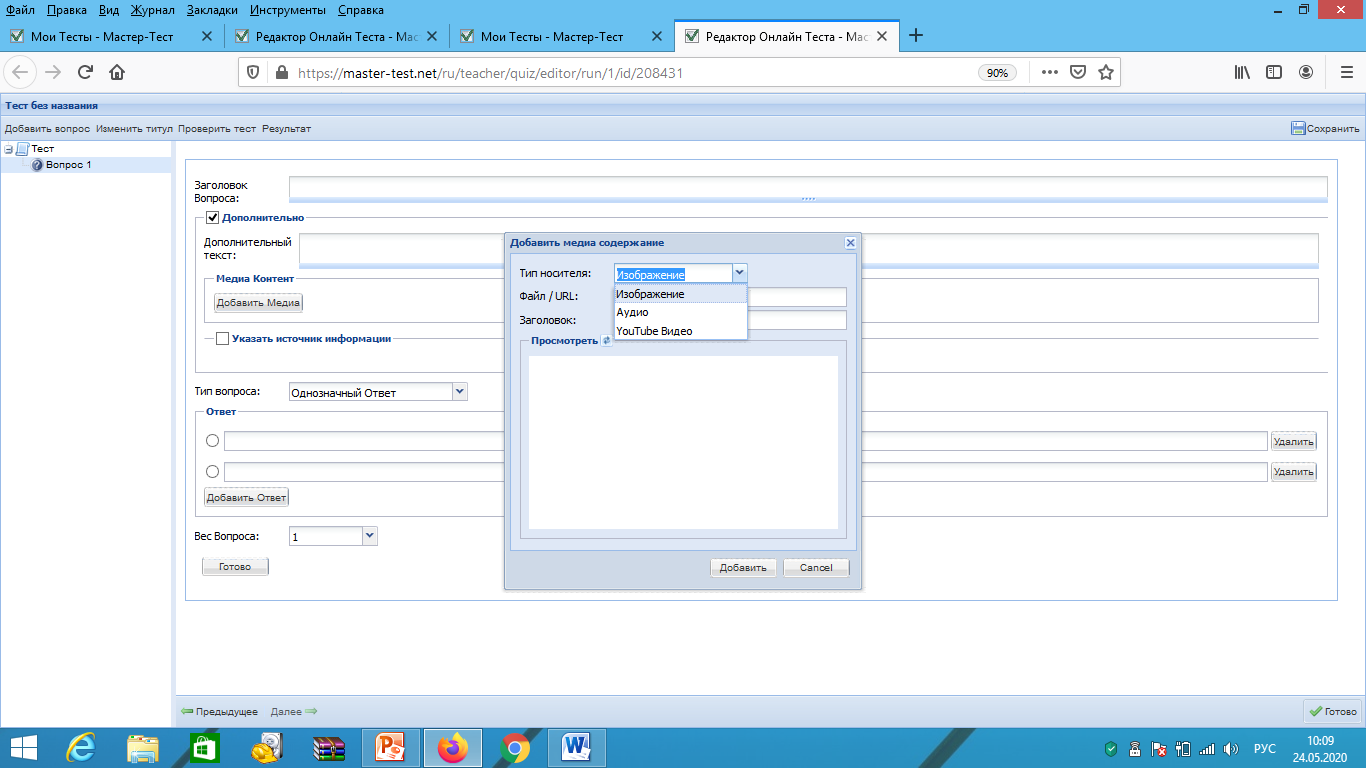 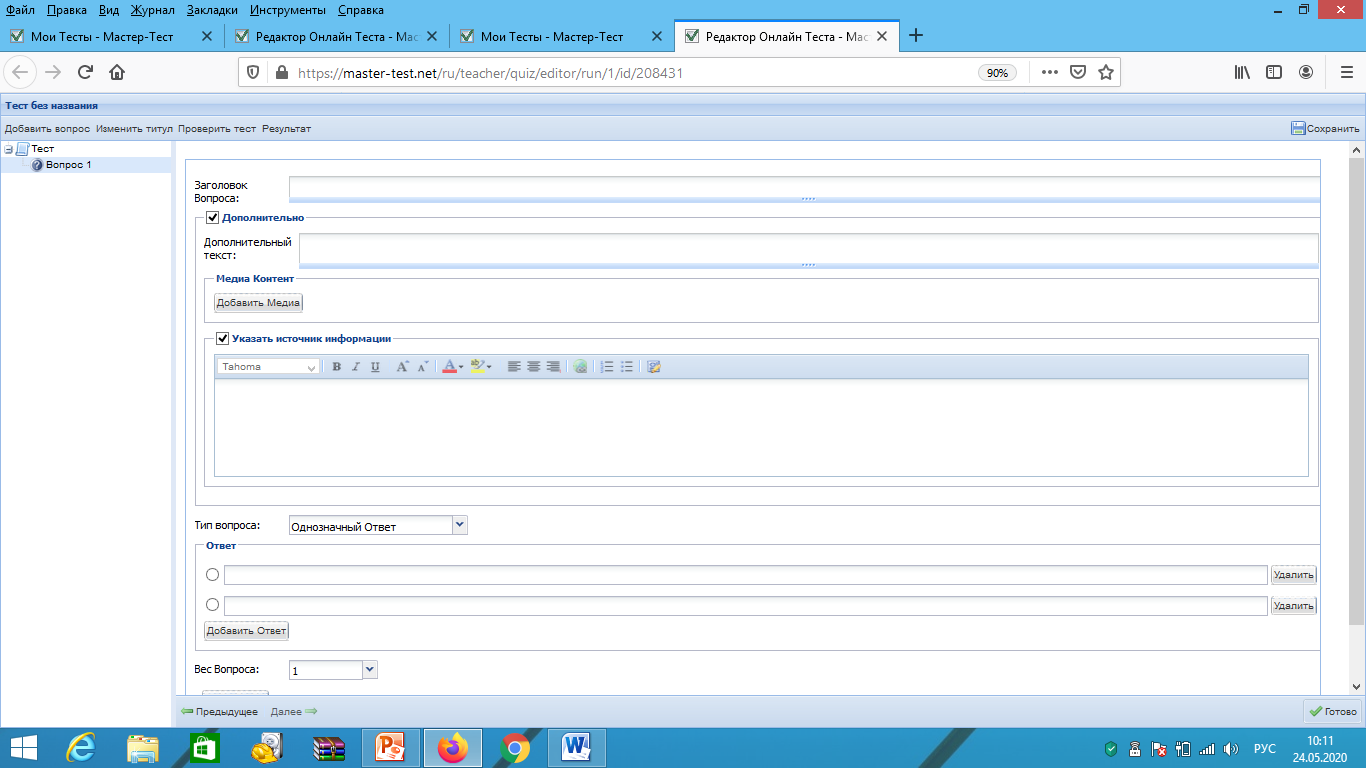 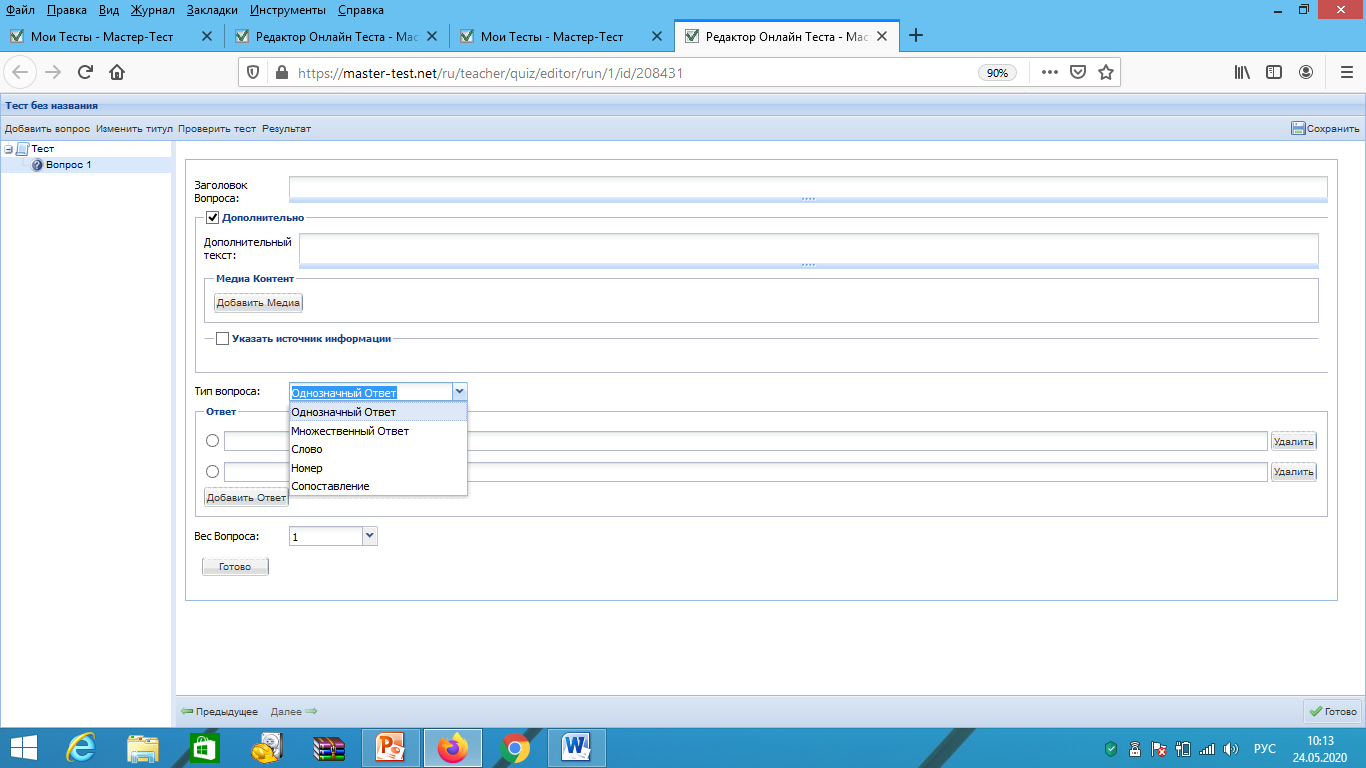 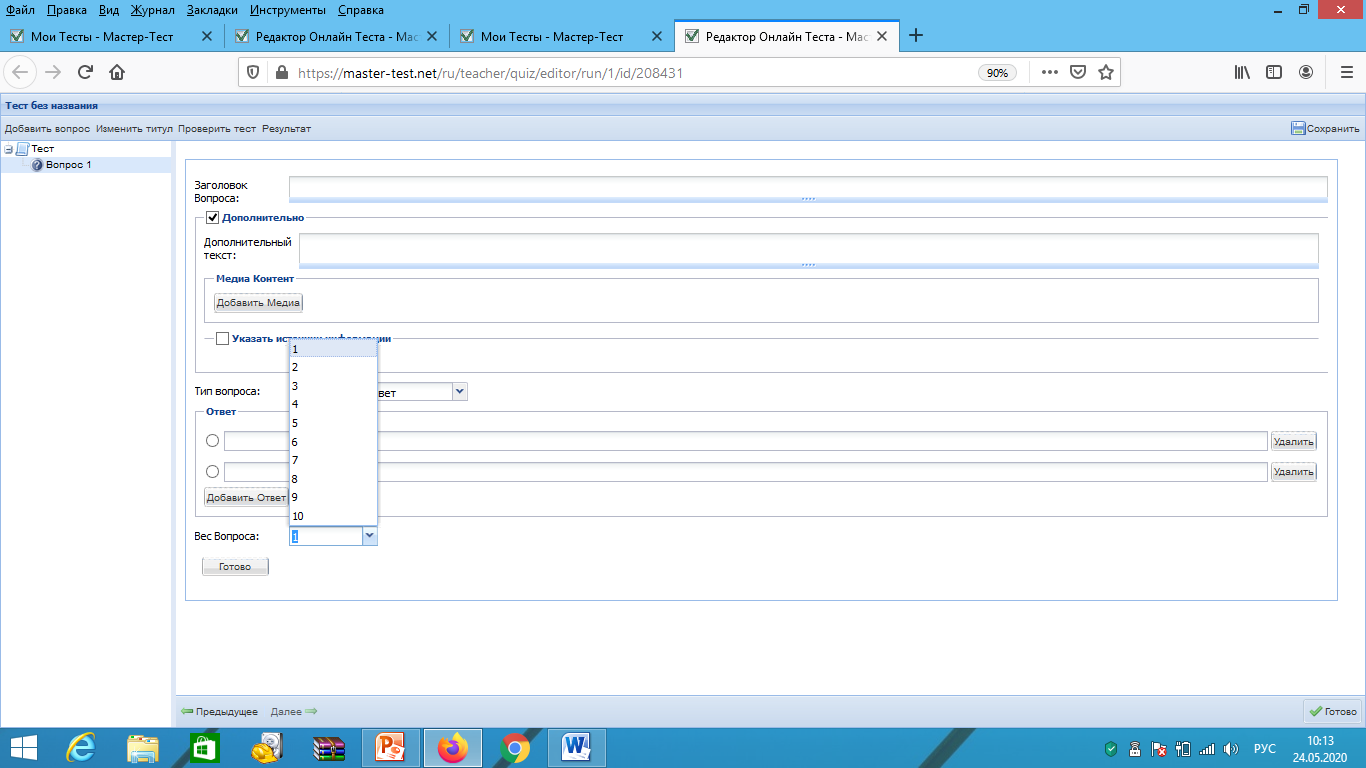 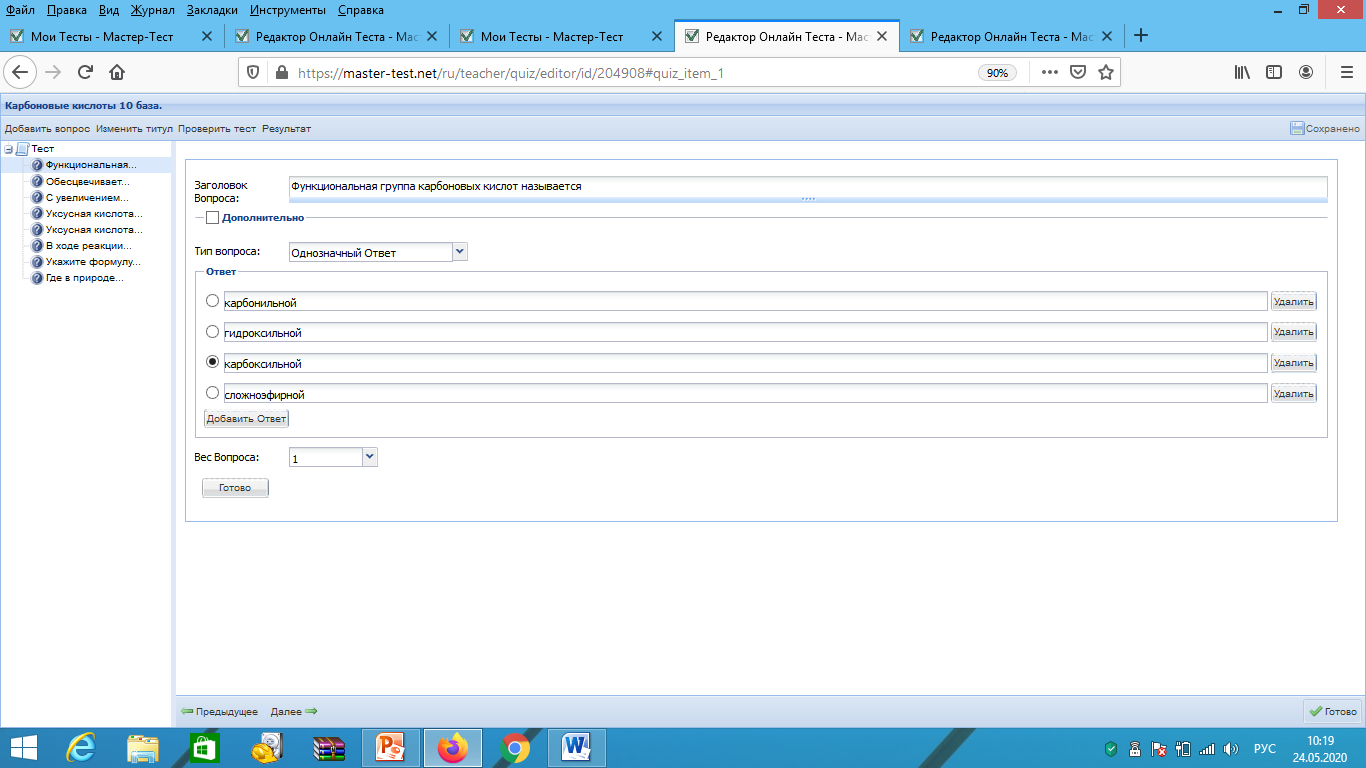 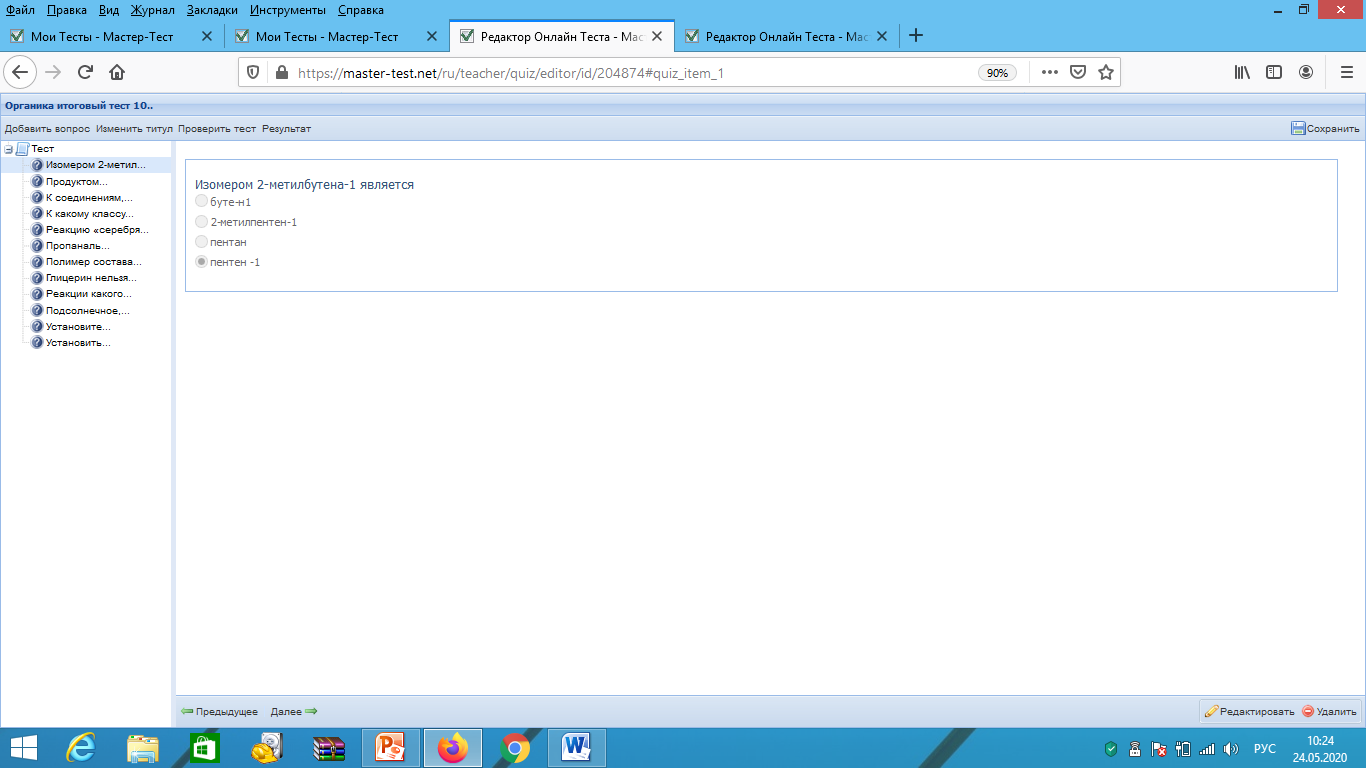 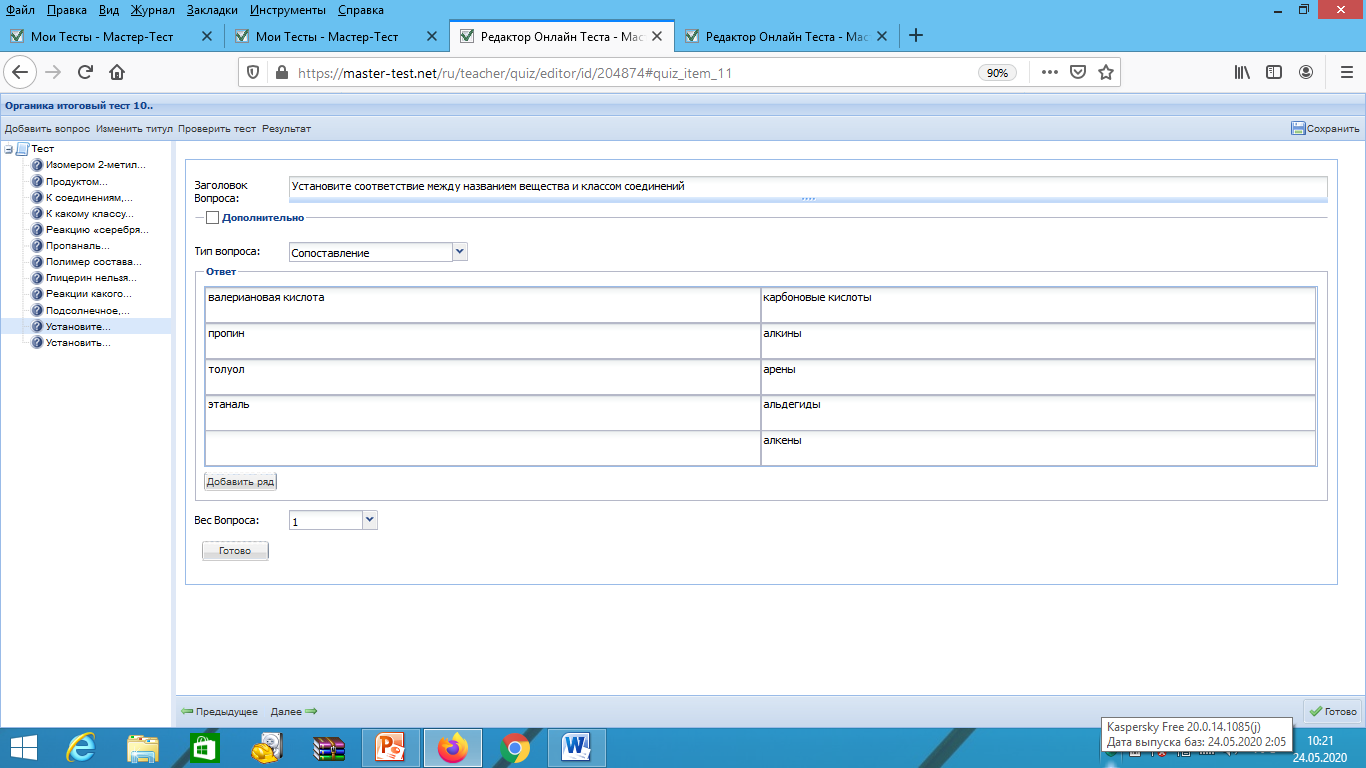 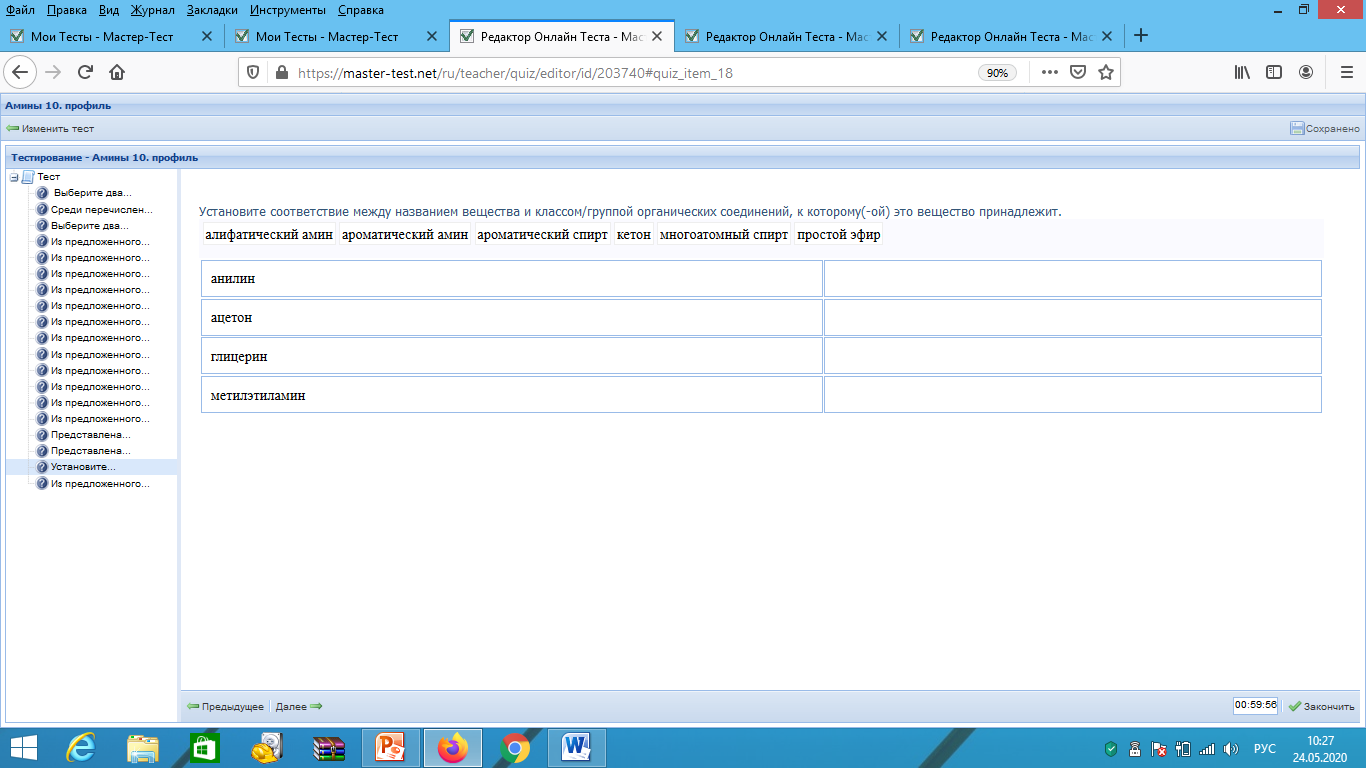 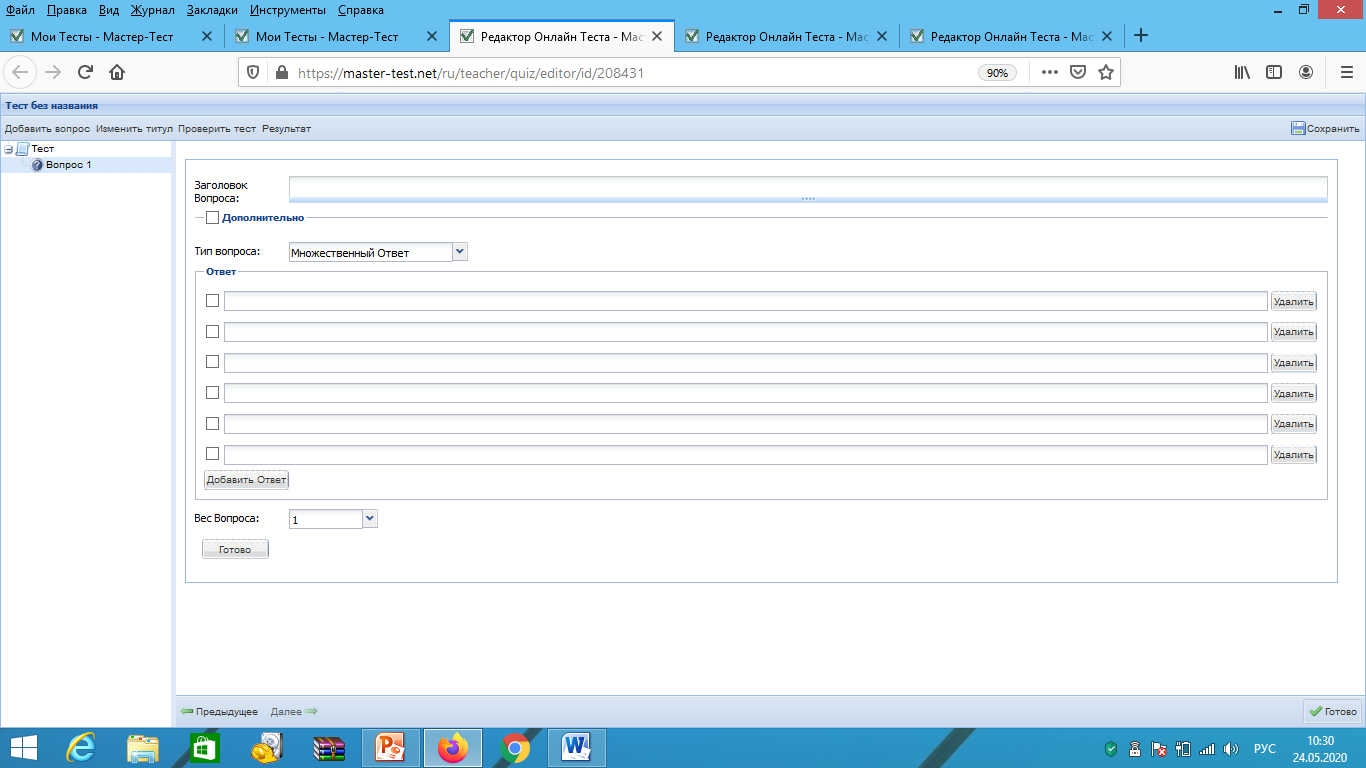 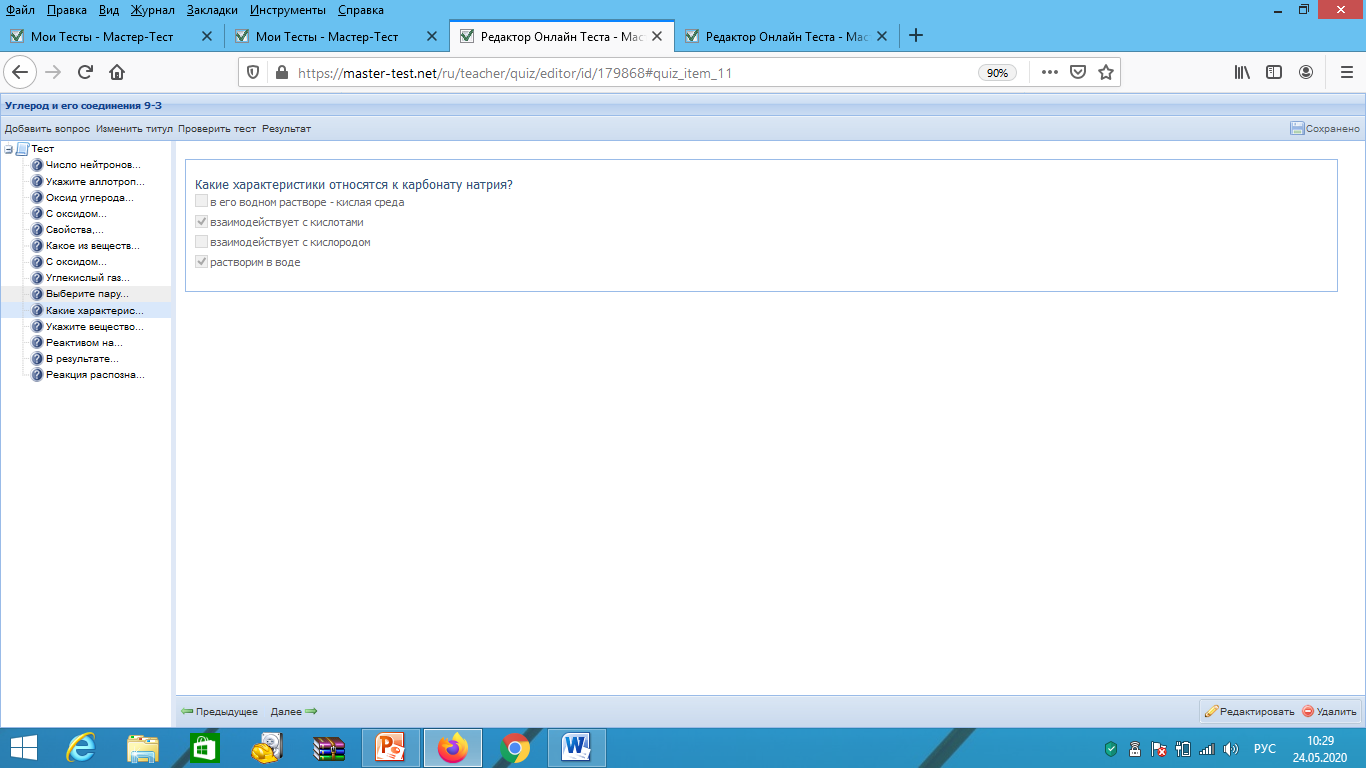 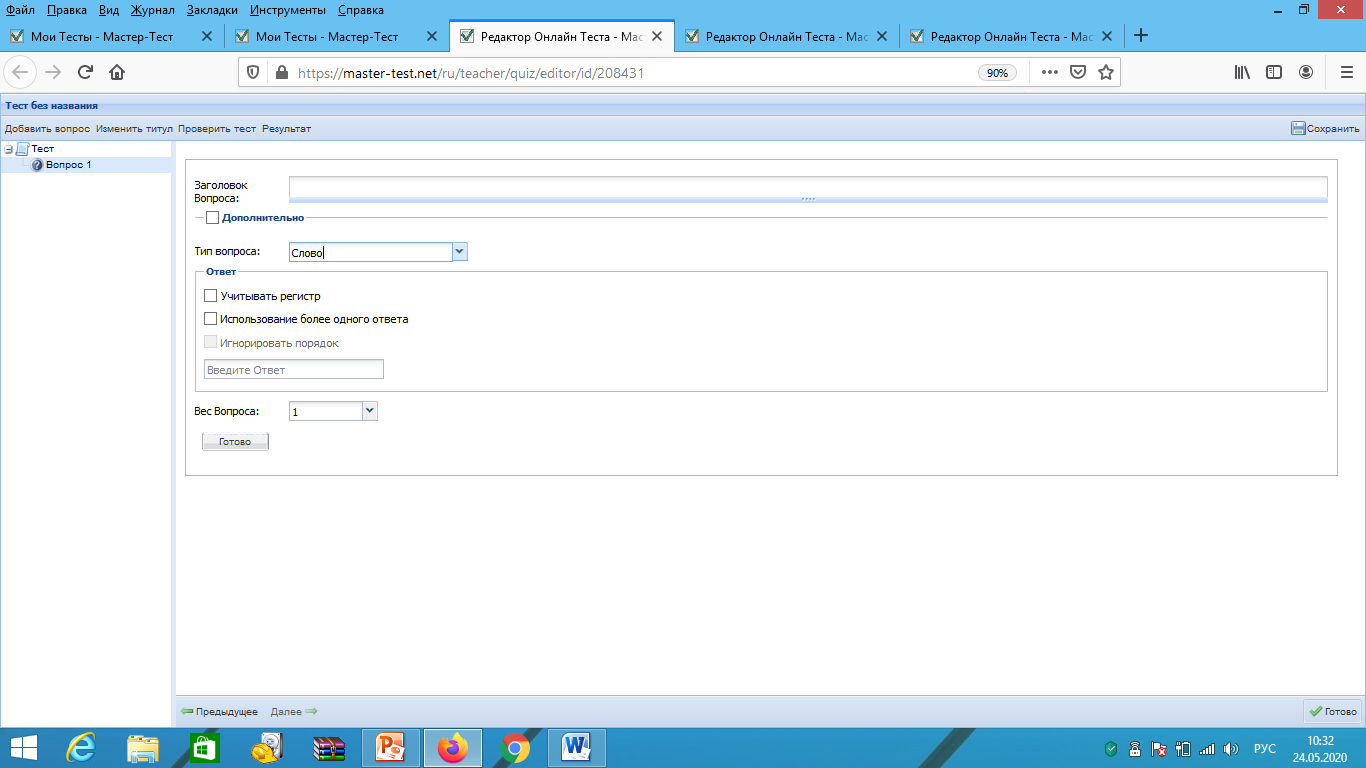 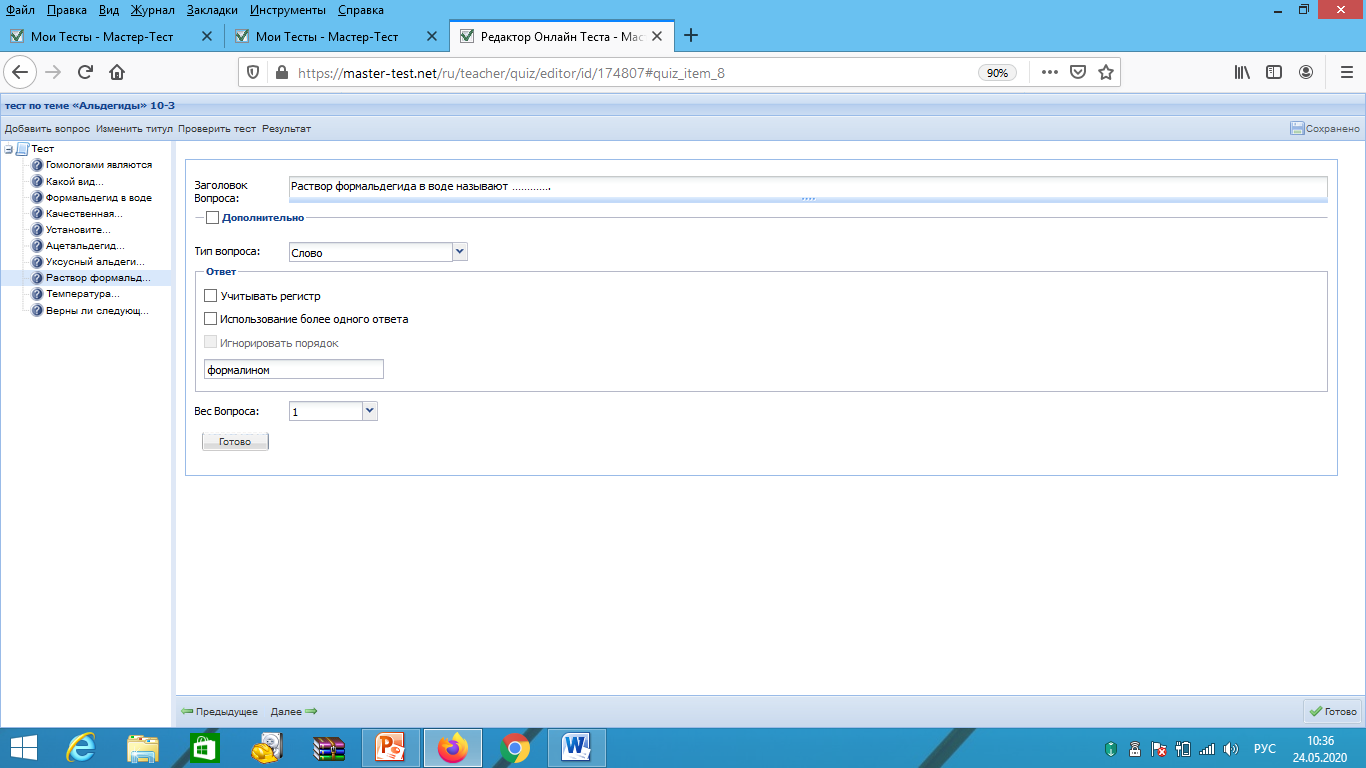 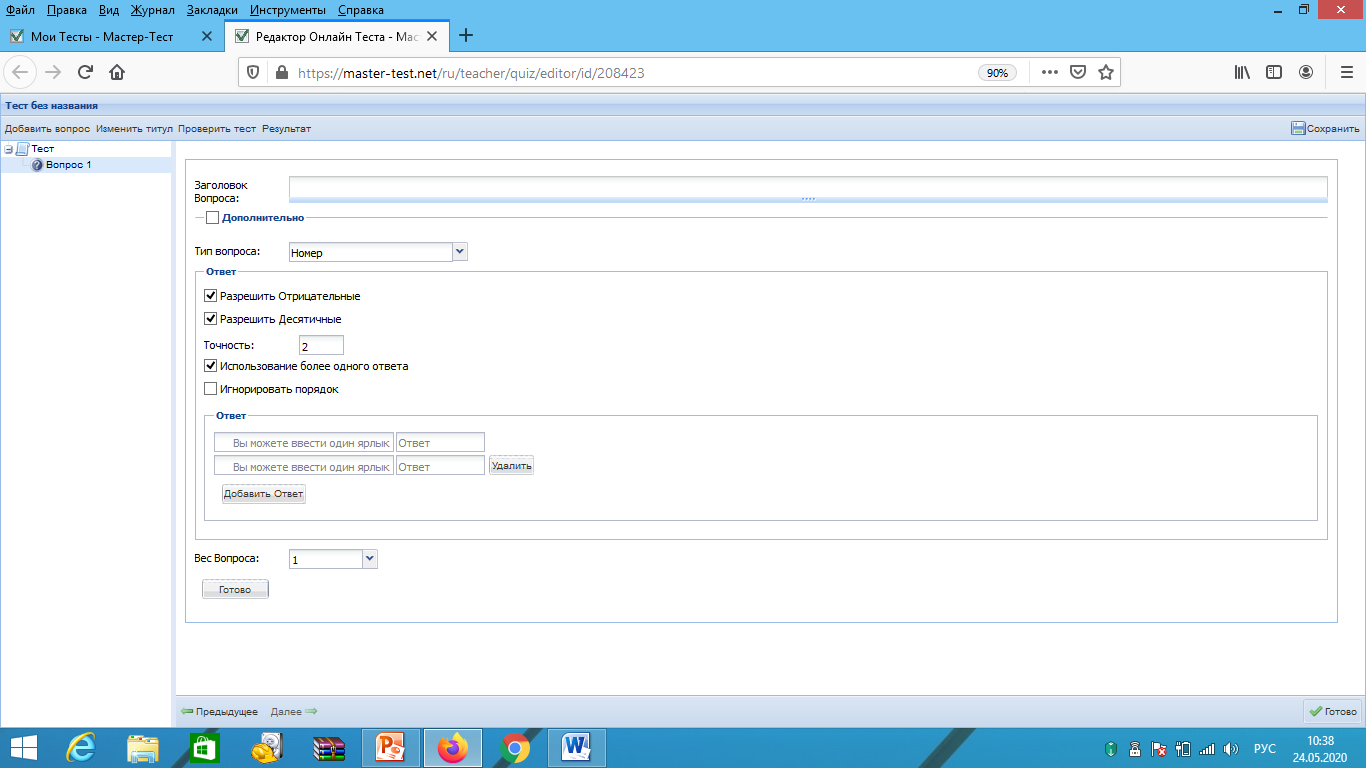 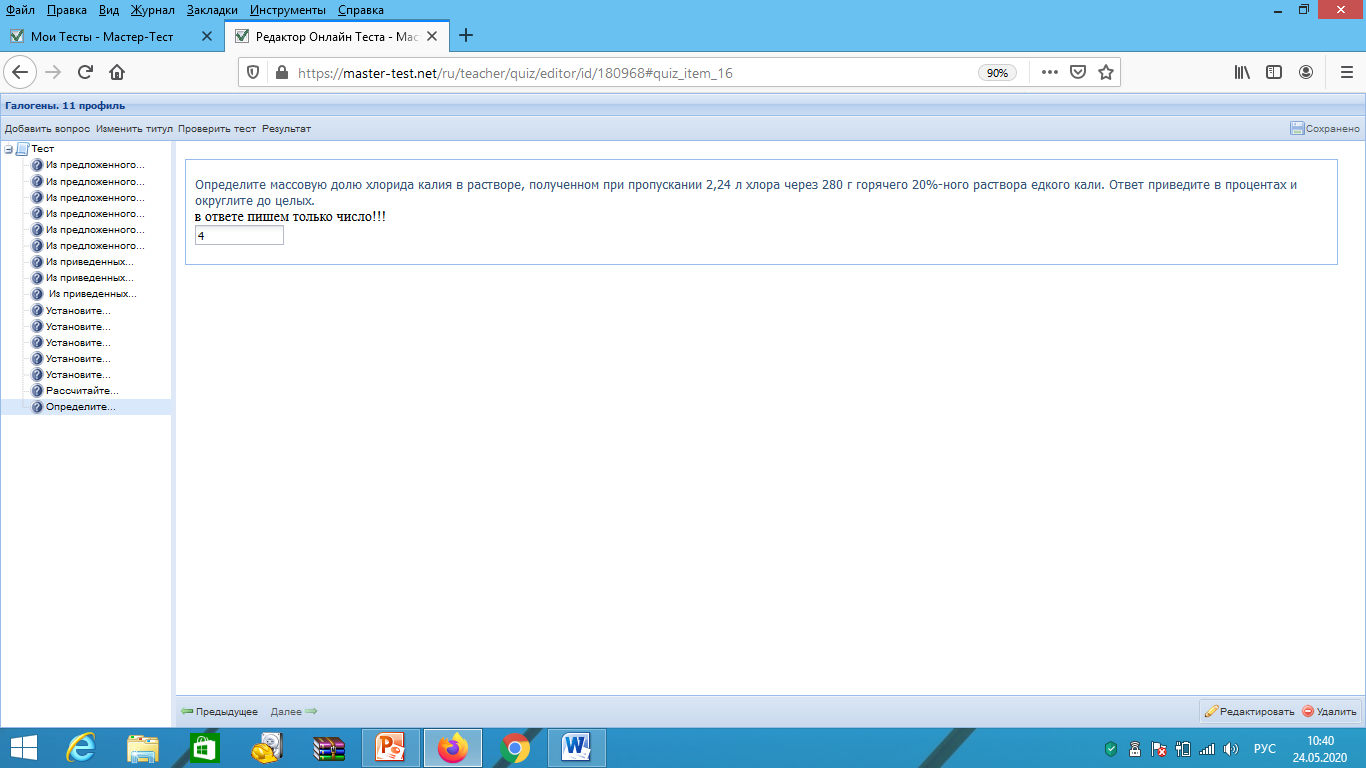 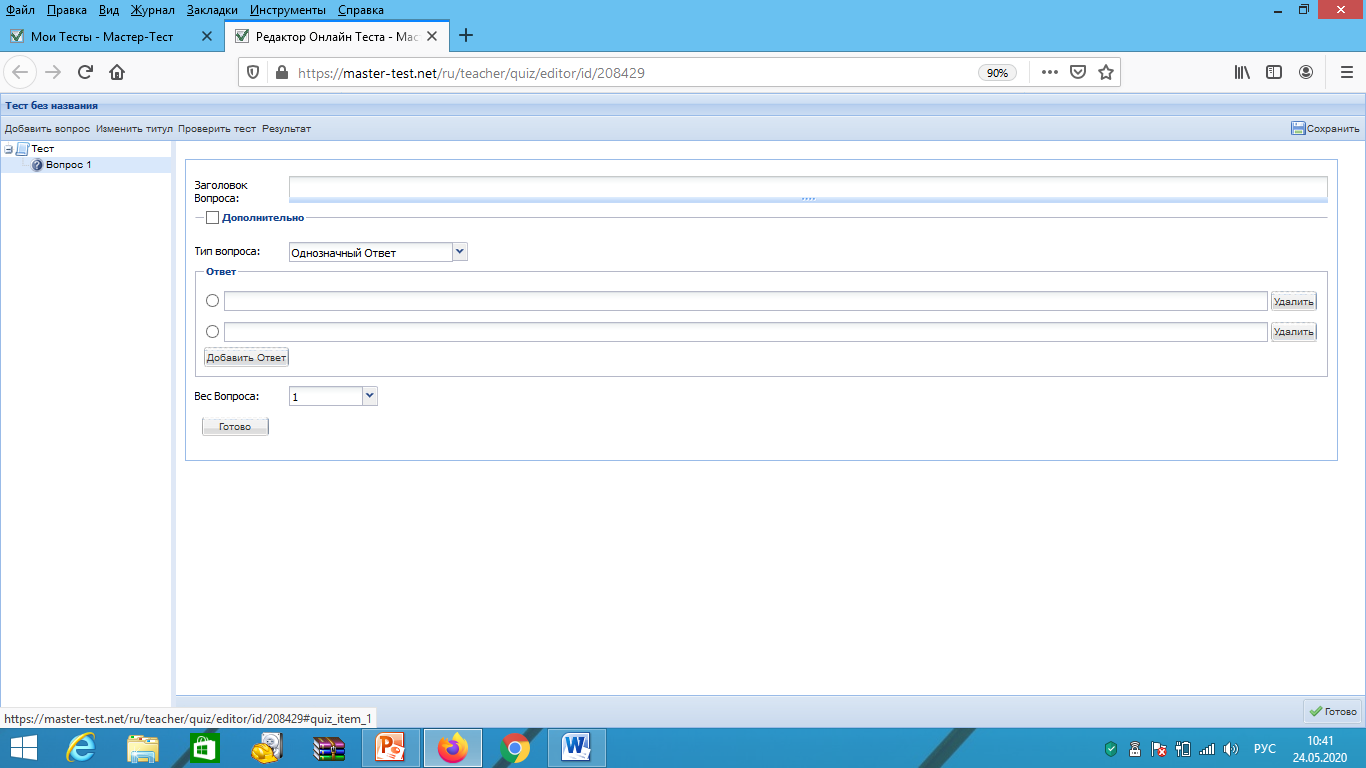 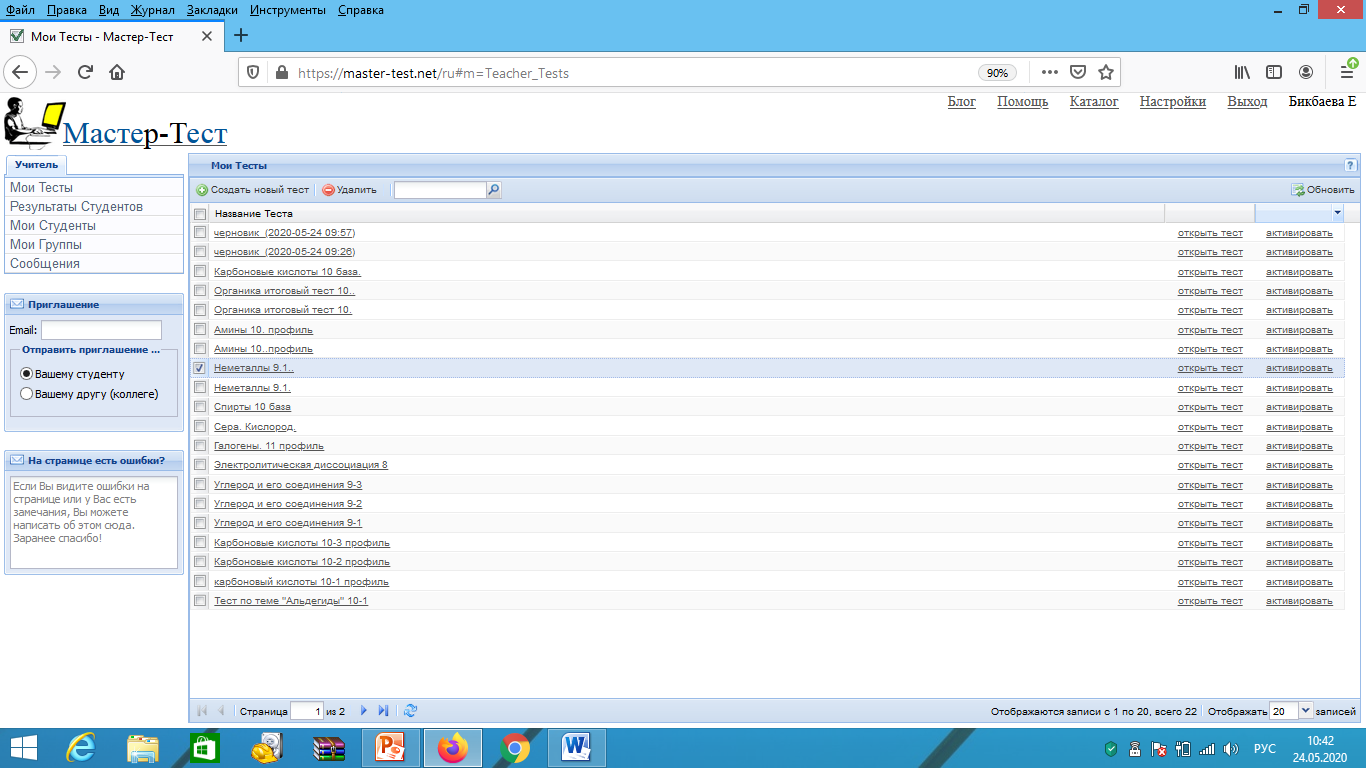 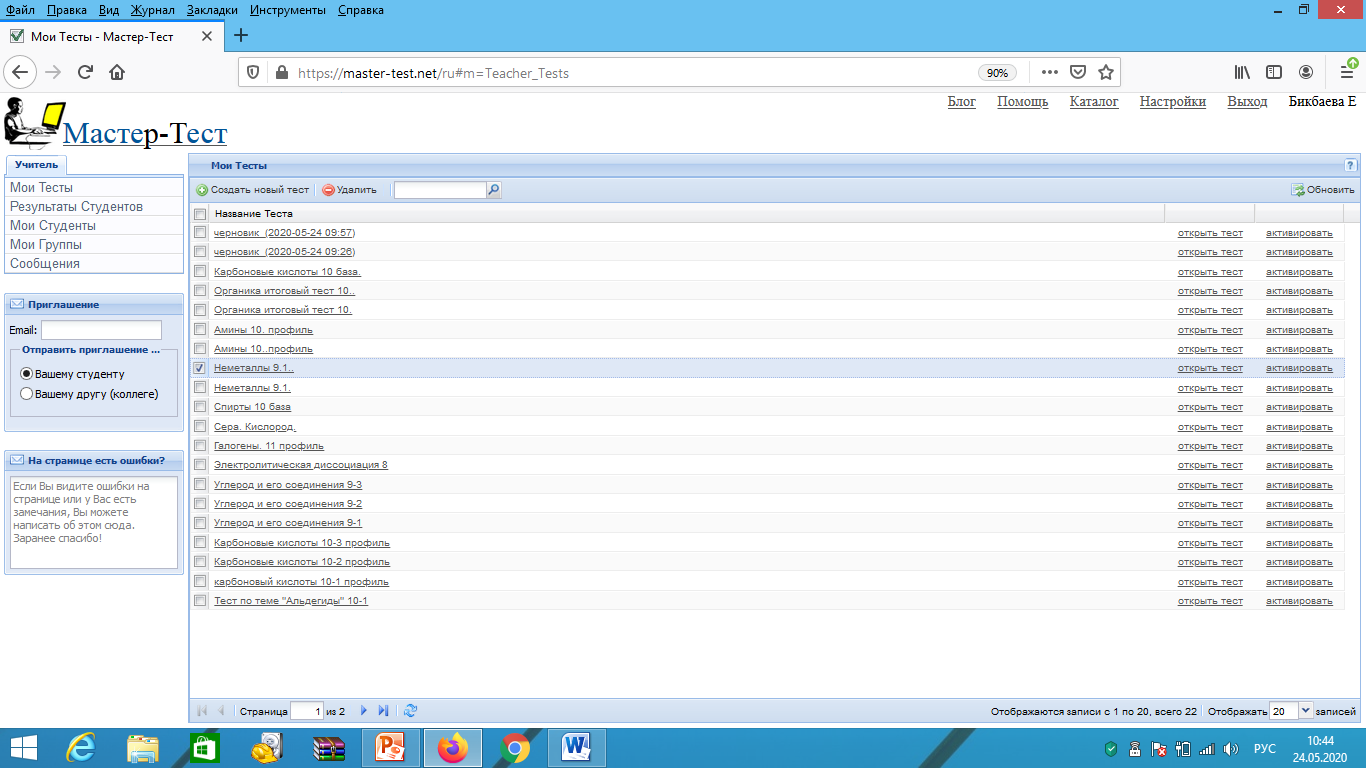 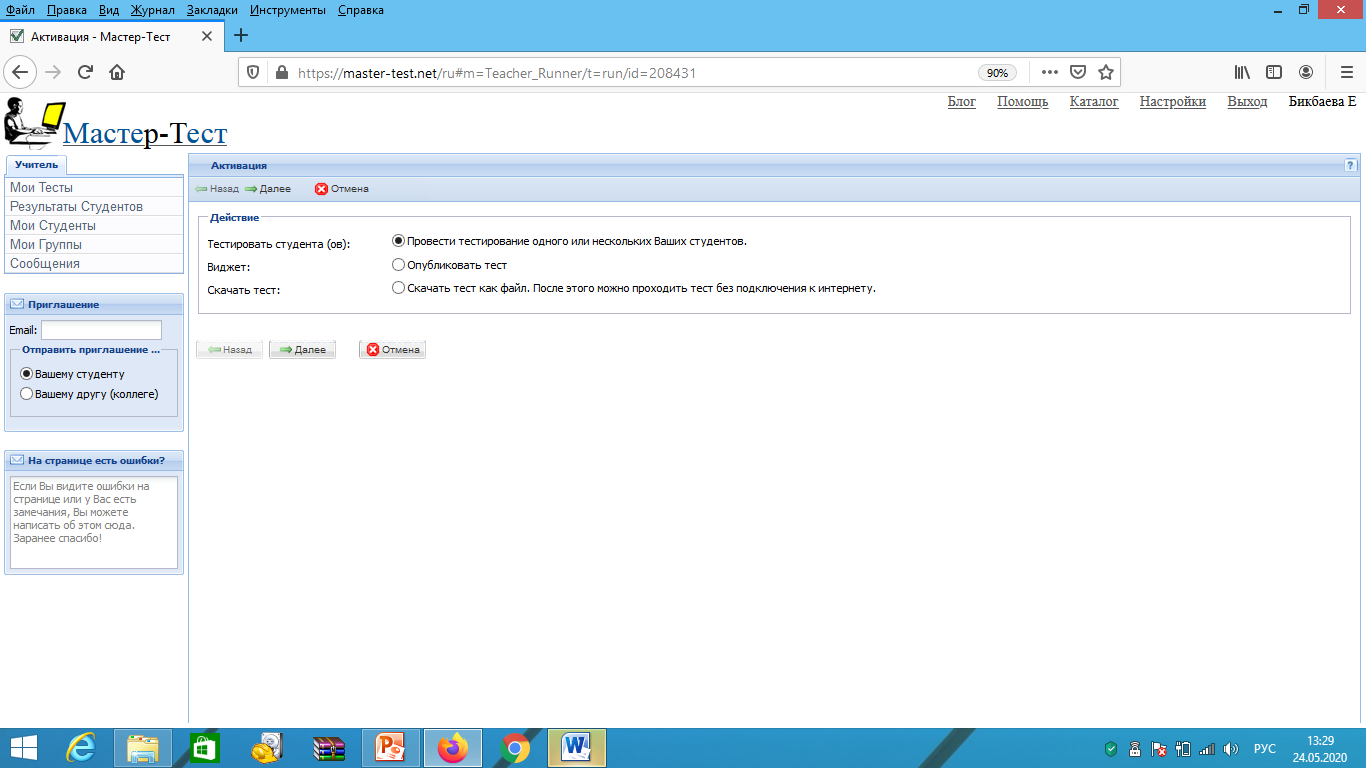 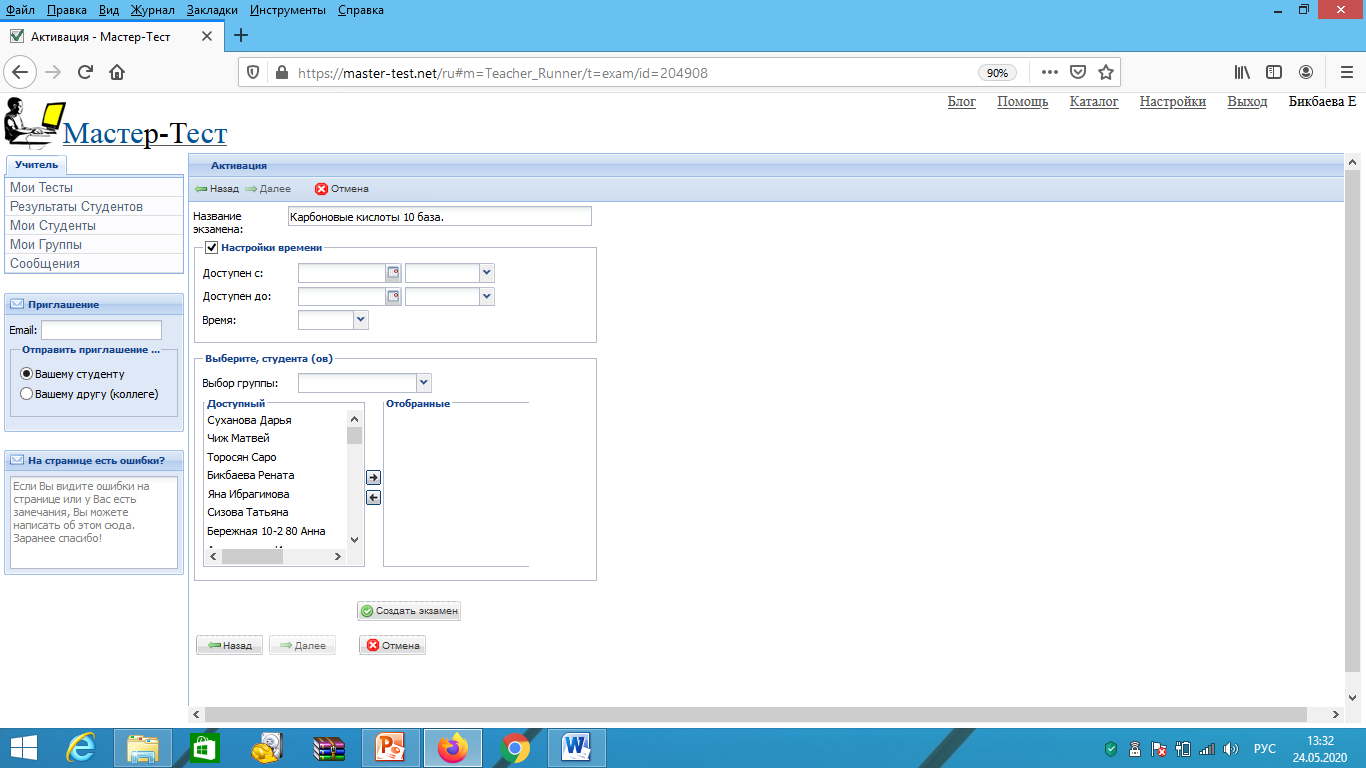 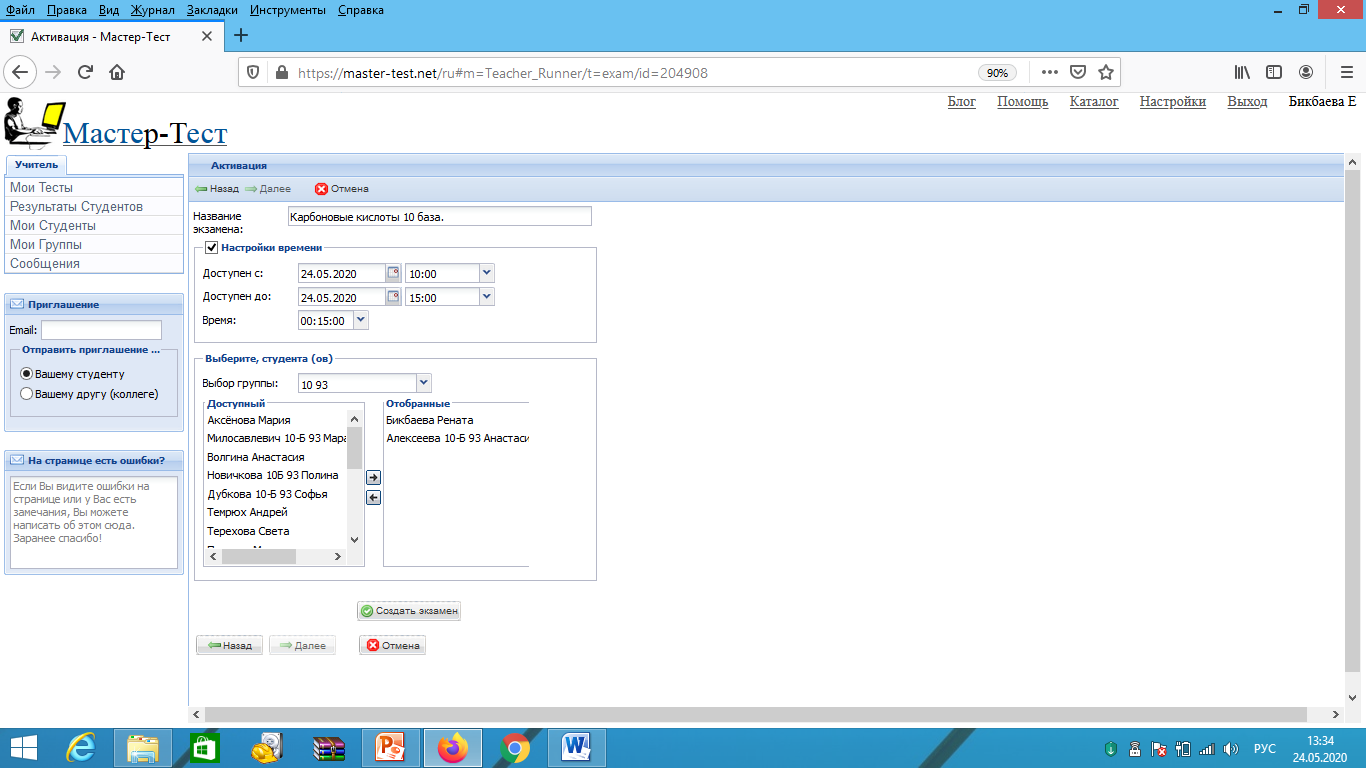 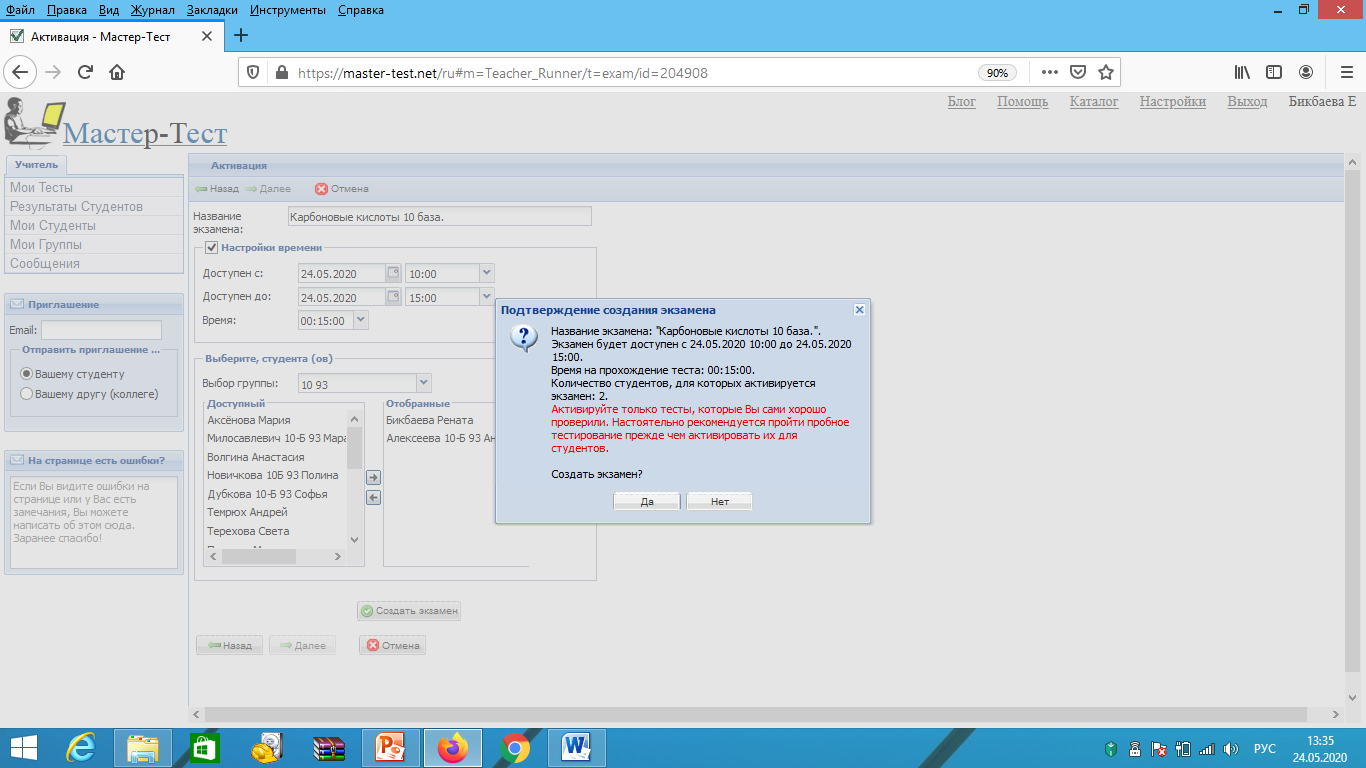 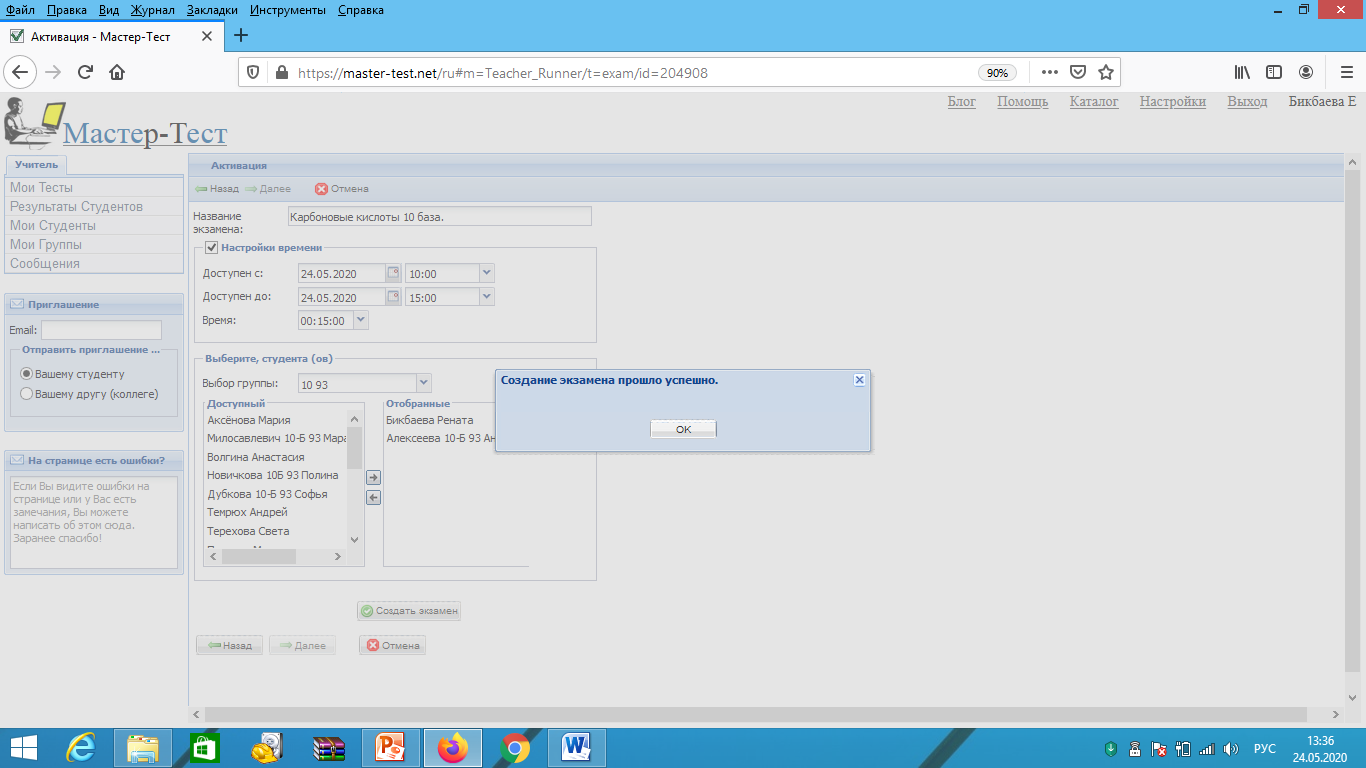 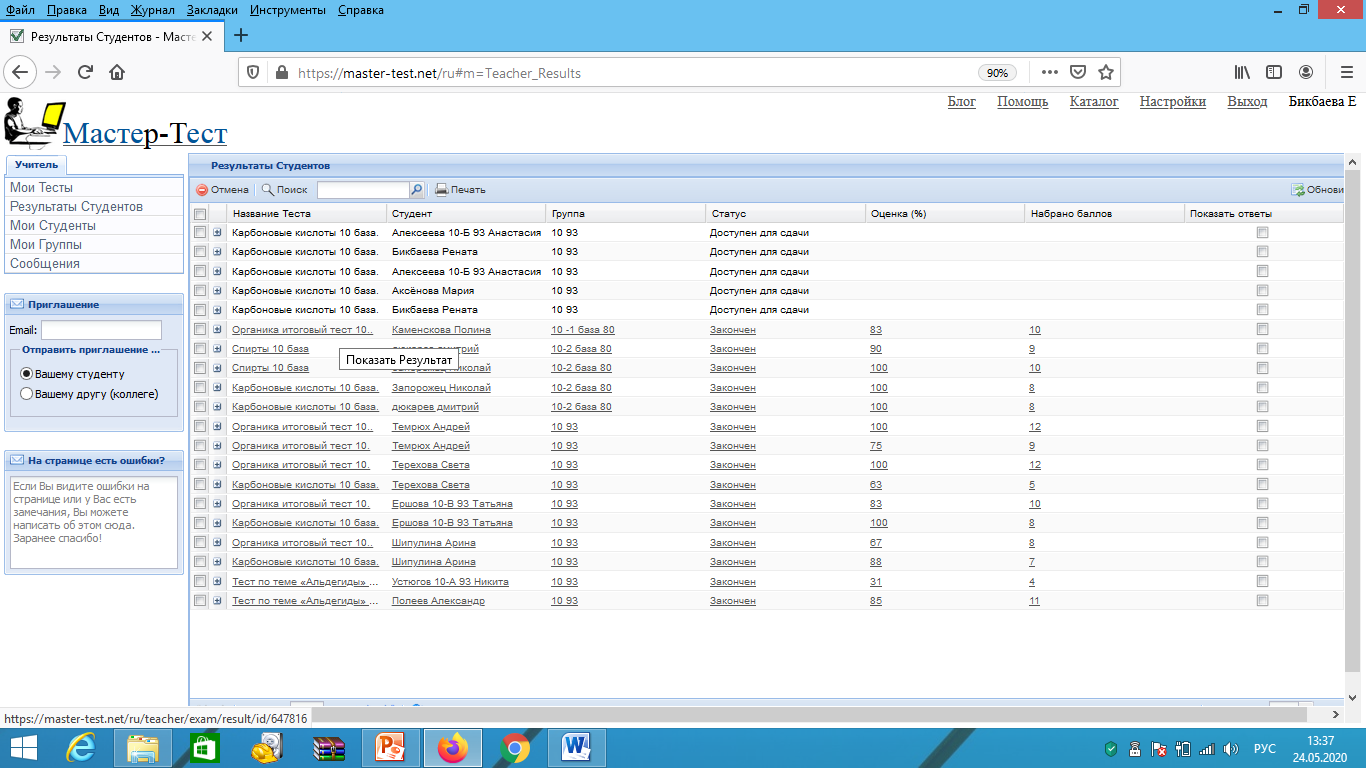 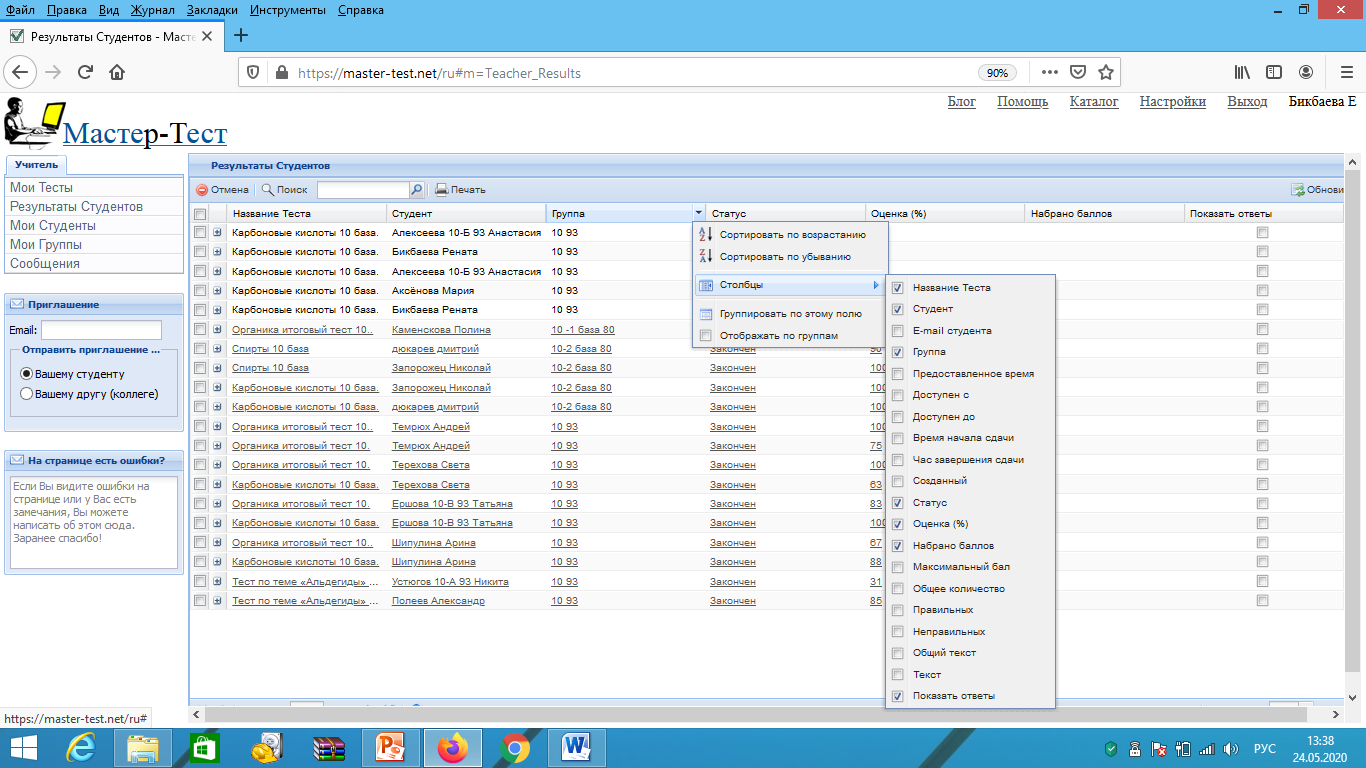 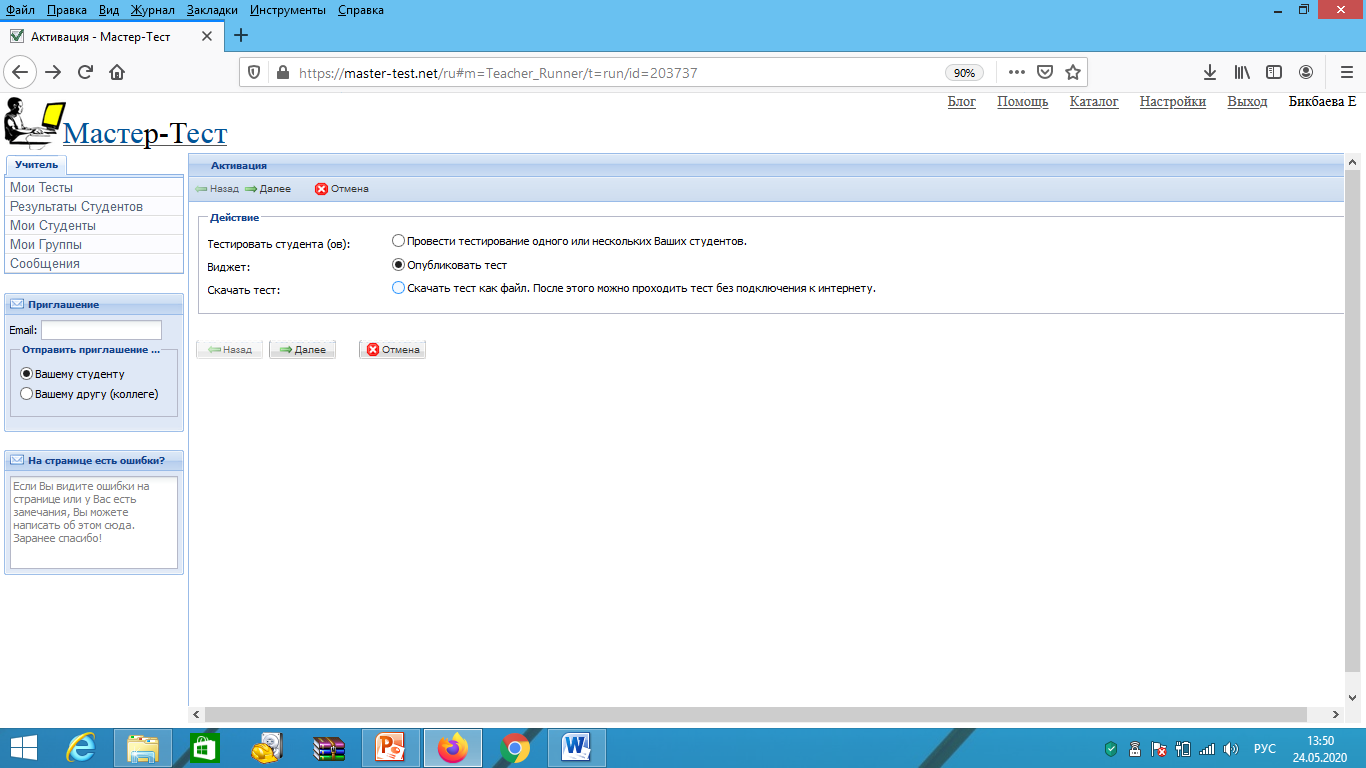 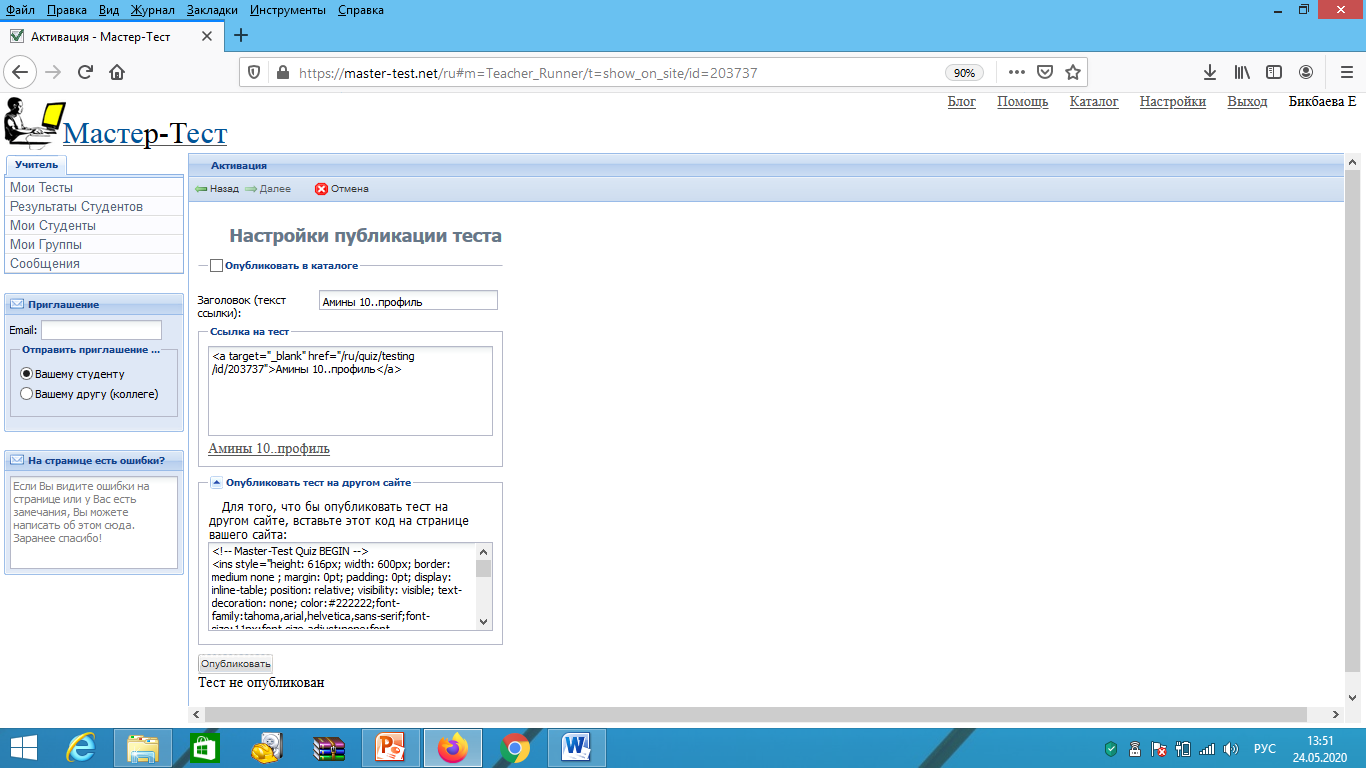 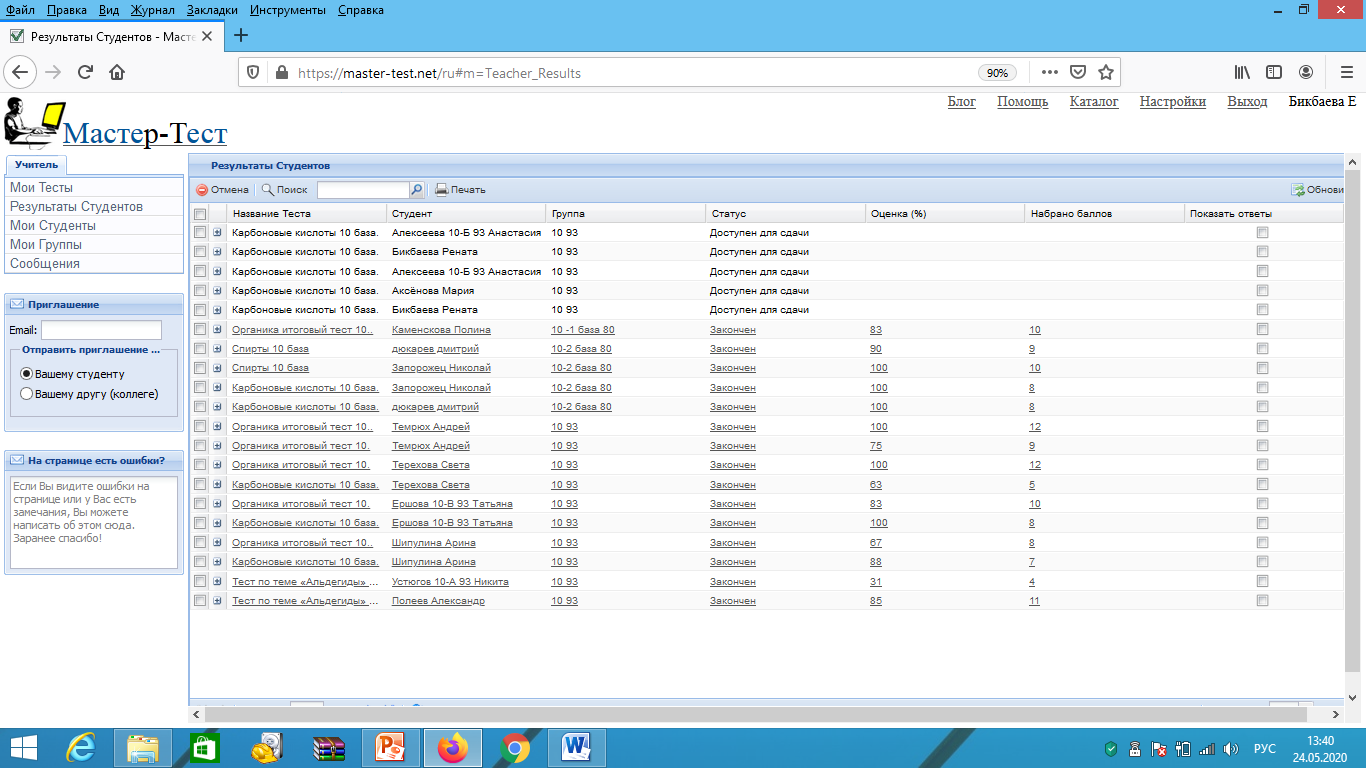 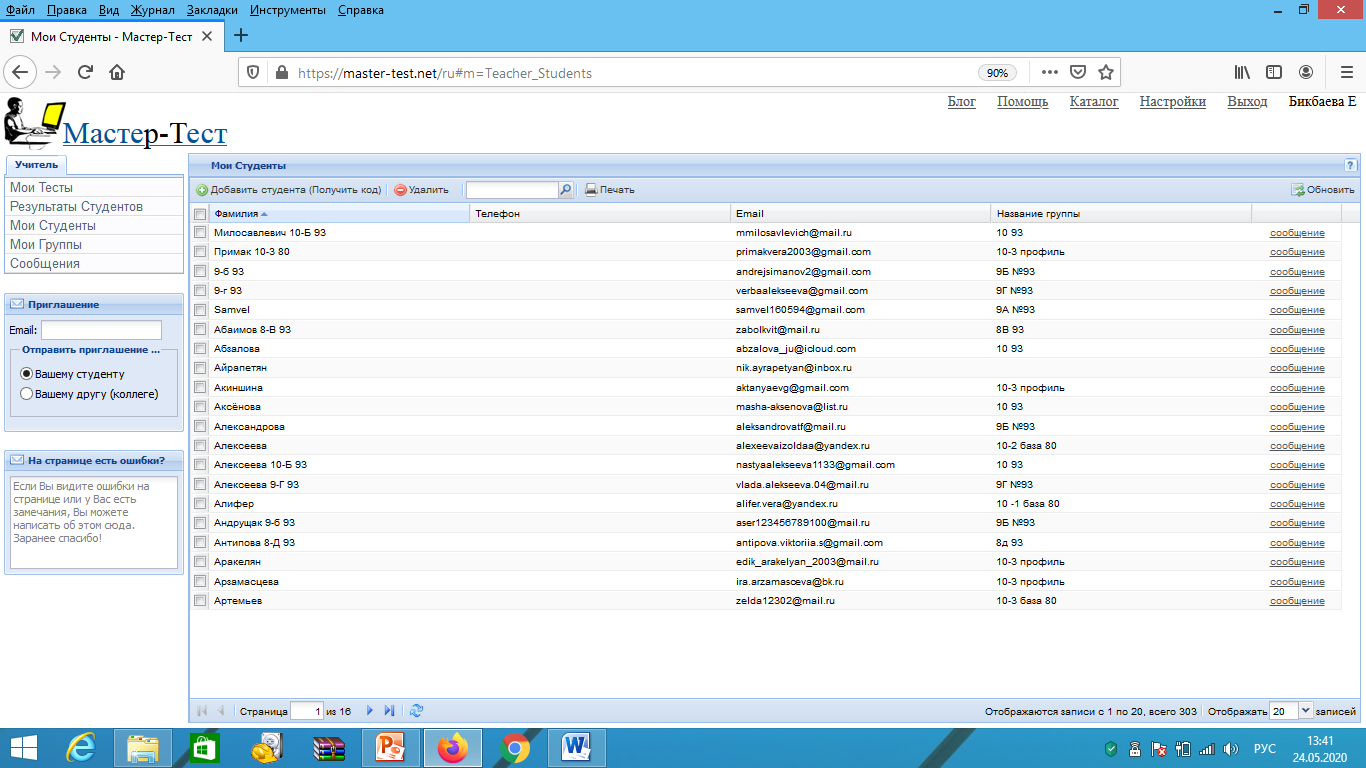 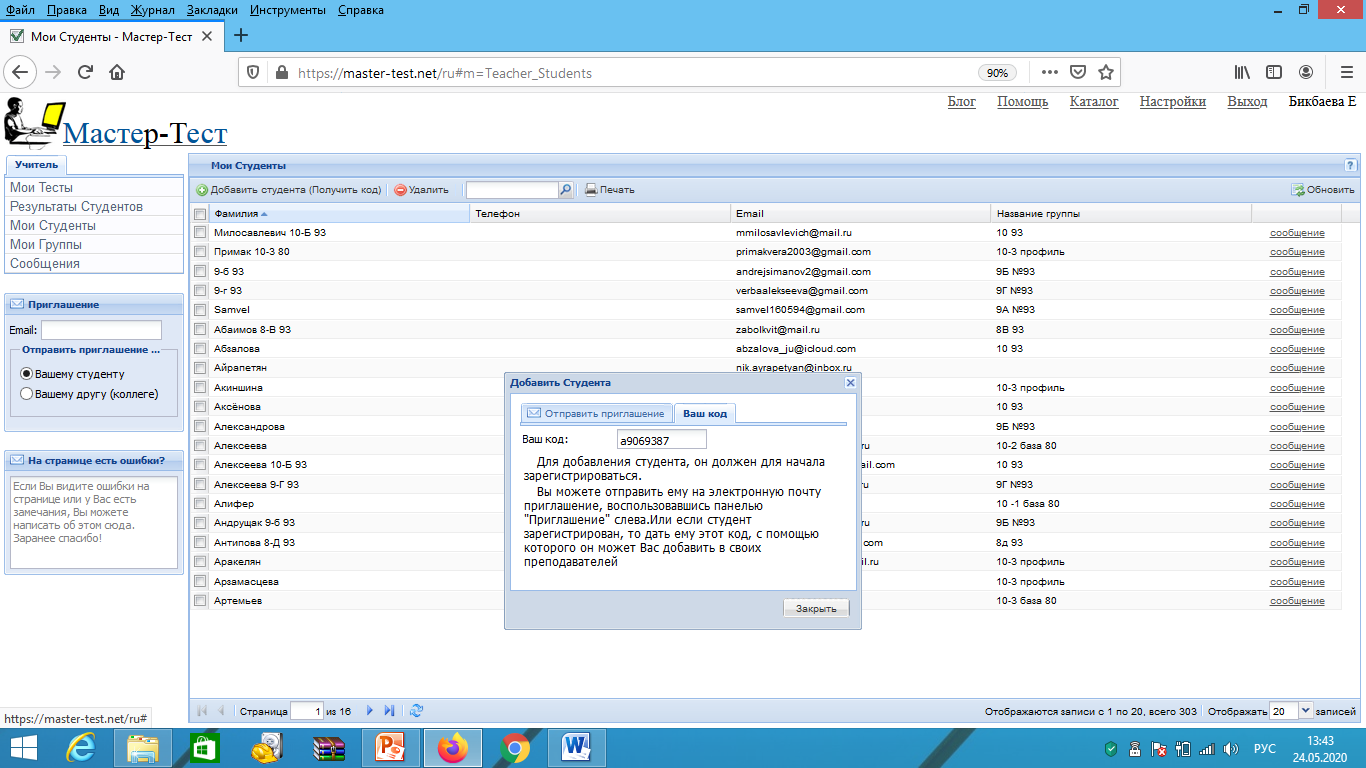 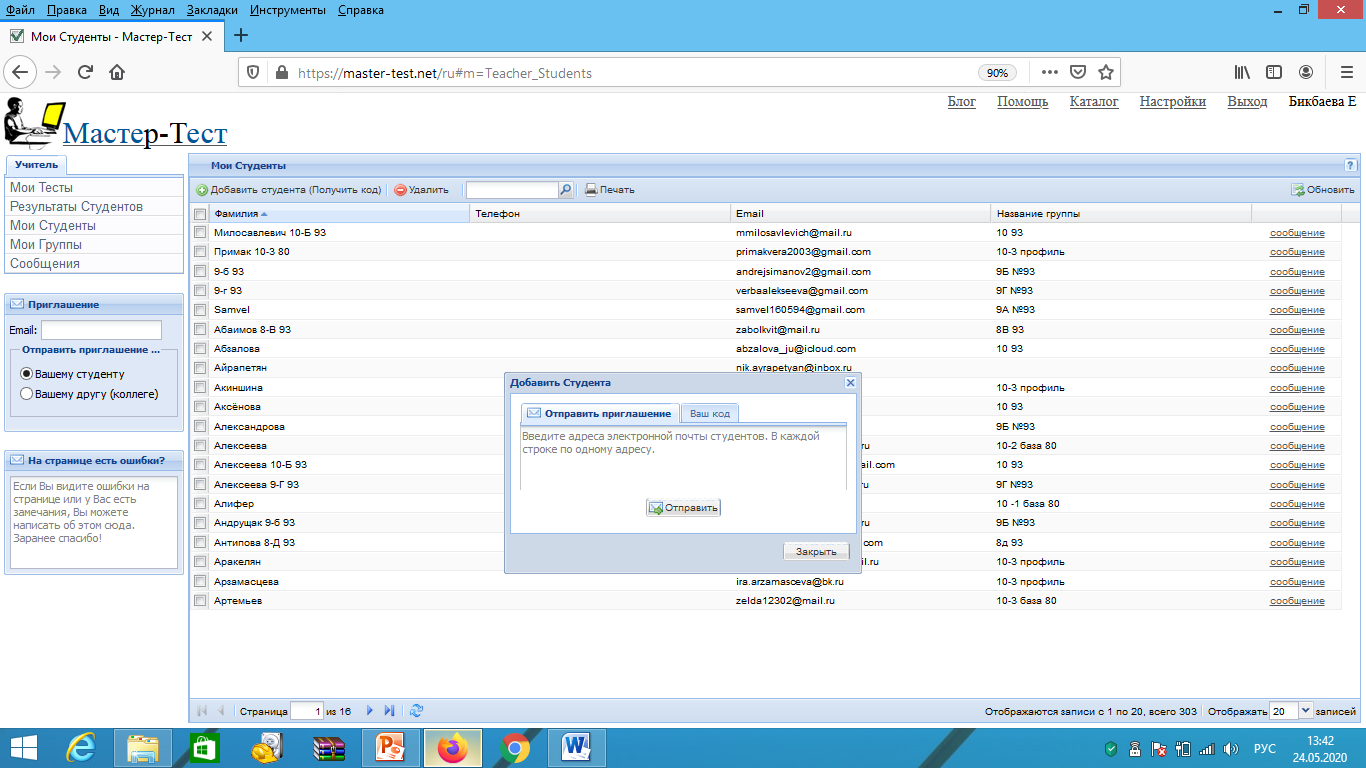 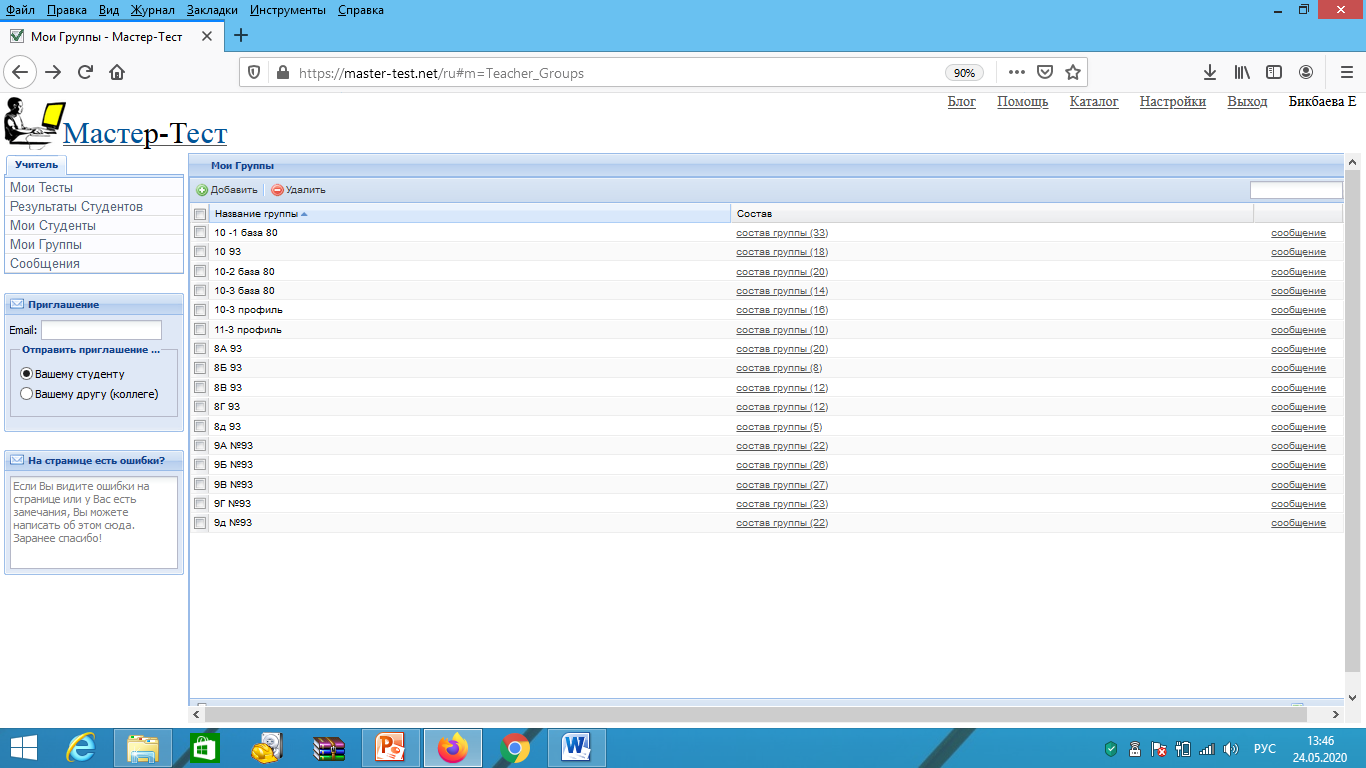 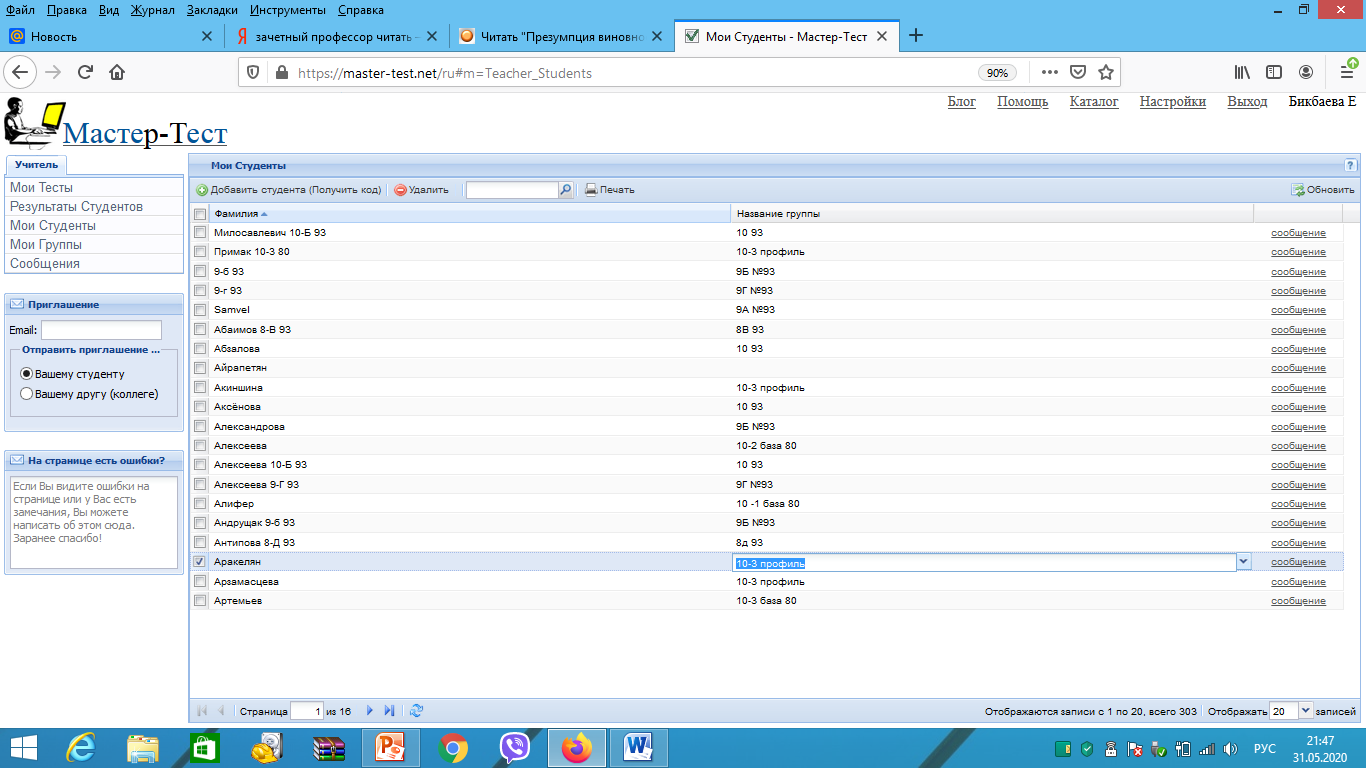 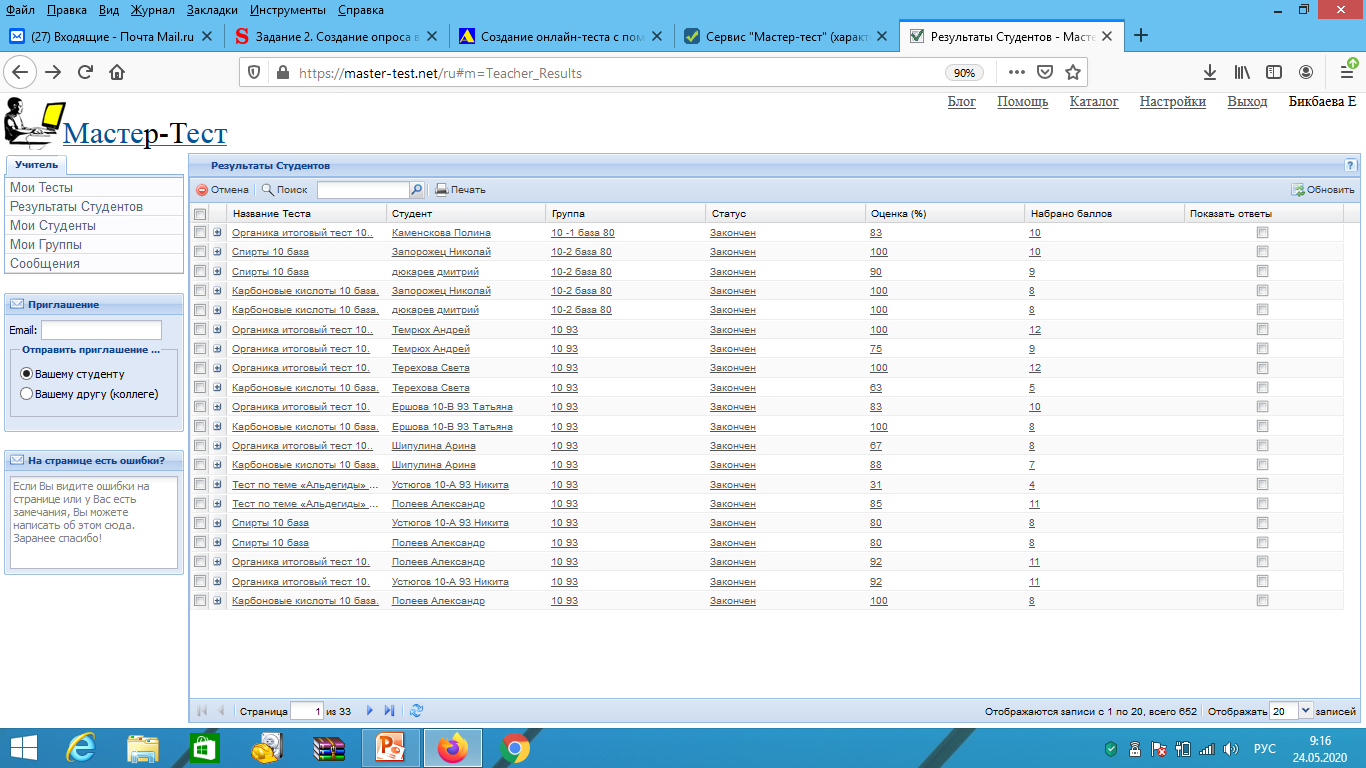 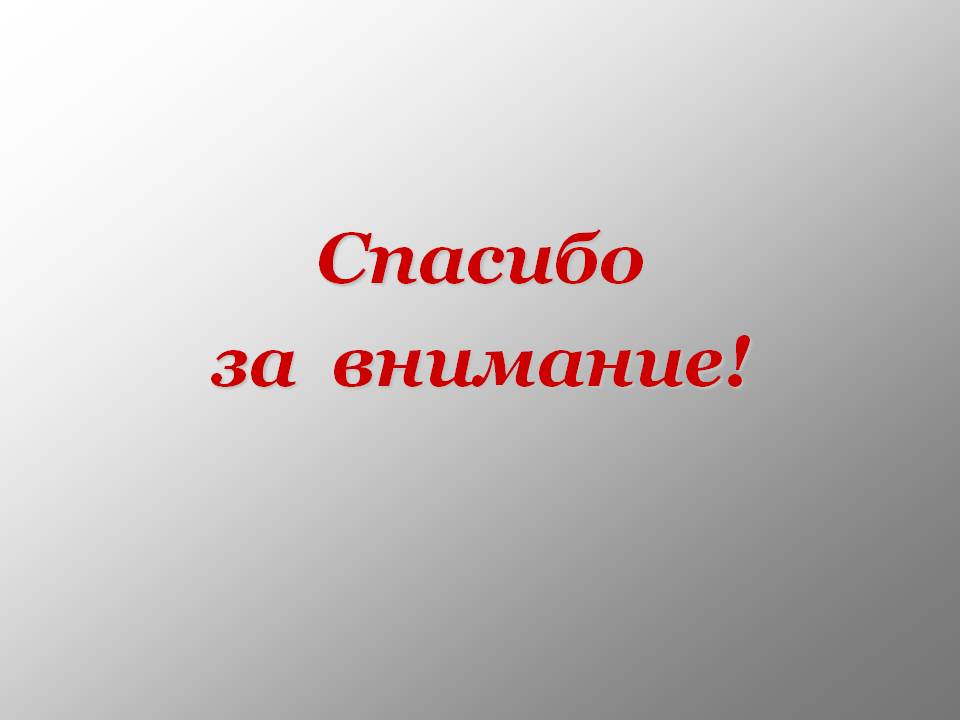